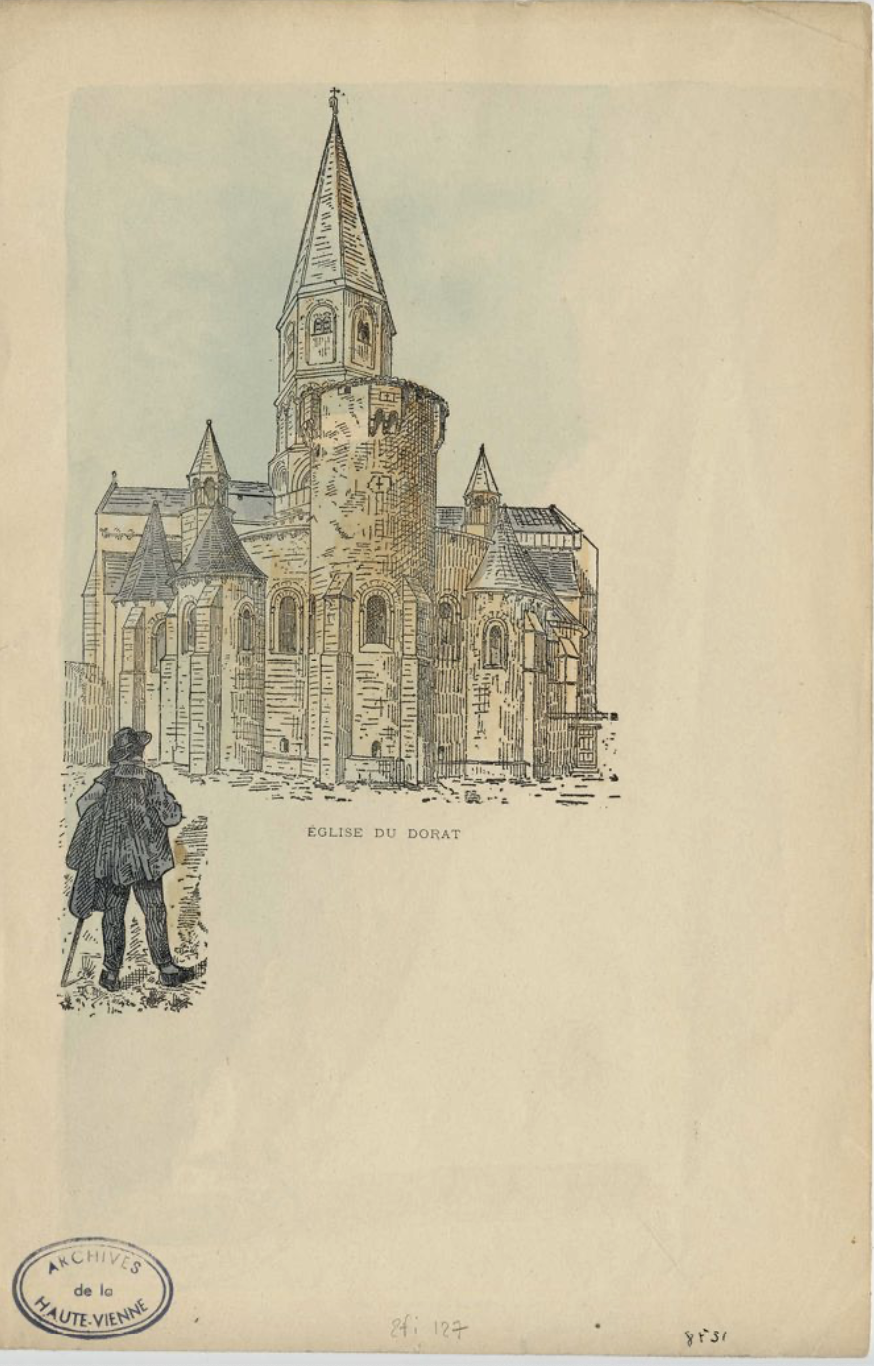 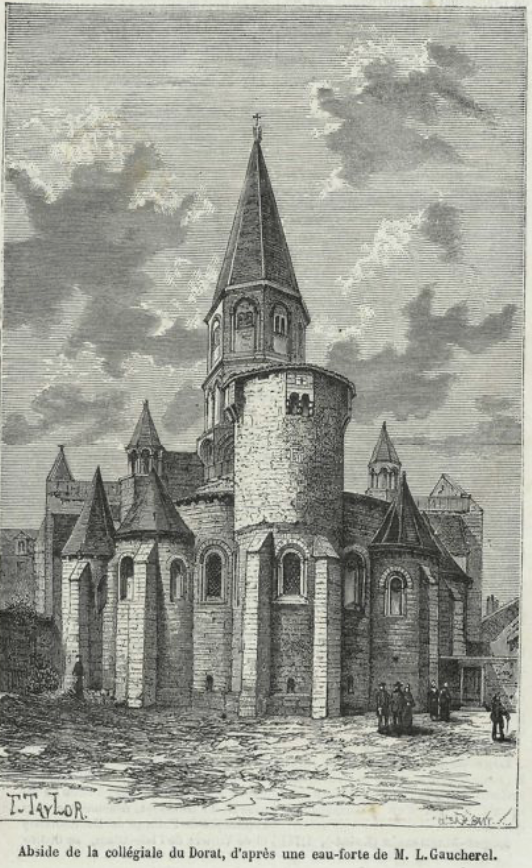 LA COLLEGIALE DU DORAT
ADHV – 19 Fi 4
ADHV – 2 Fi 127
© Service éducatif des Archives départementales de la Haute-Vienne - 2022
L’EGLISE DU DORAT
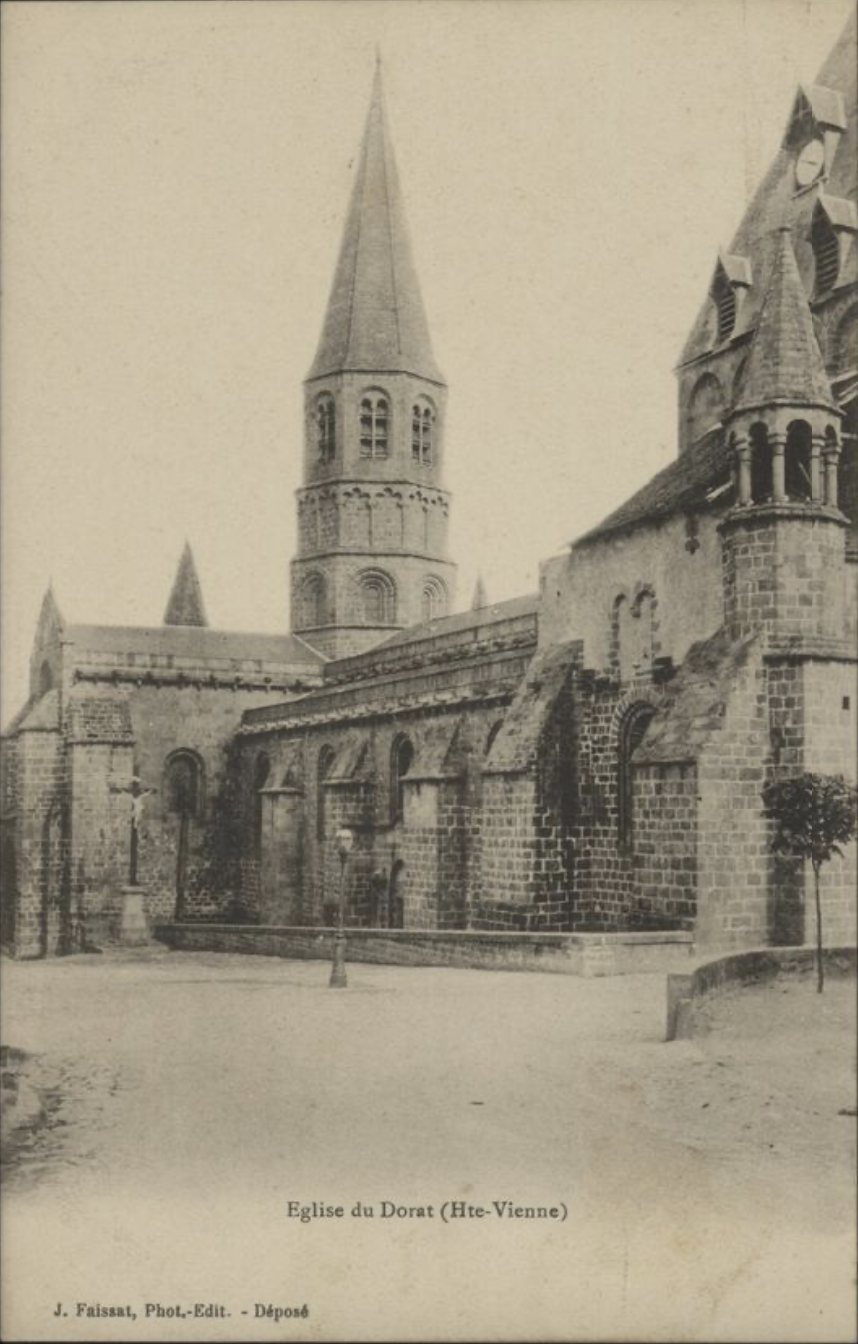 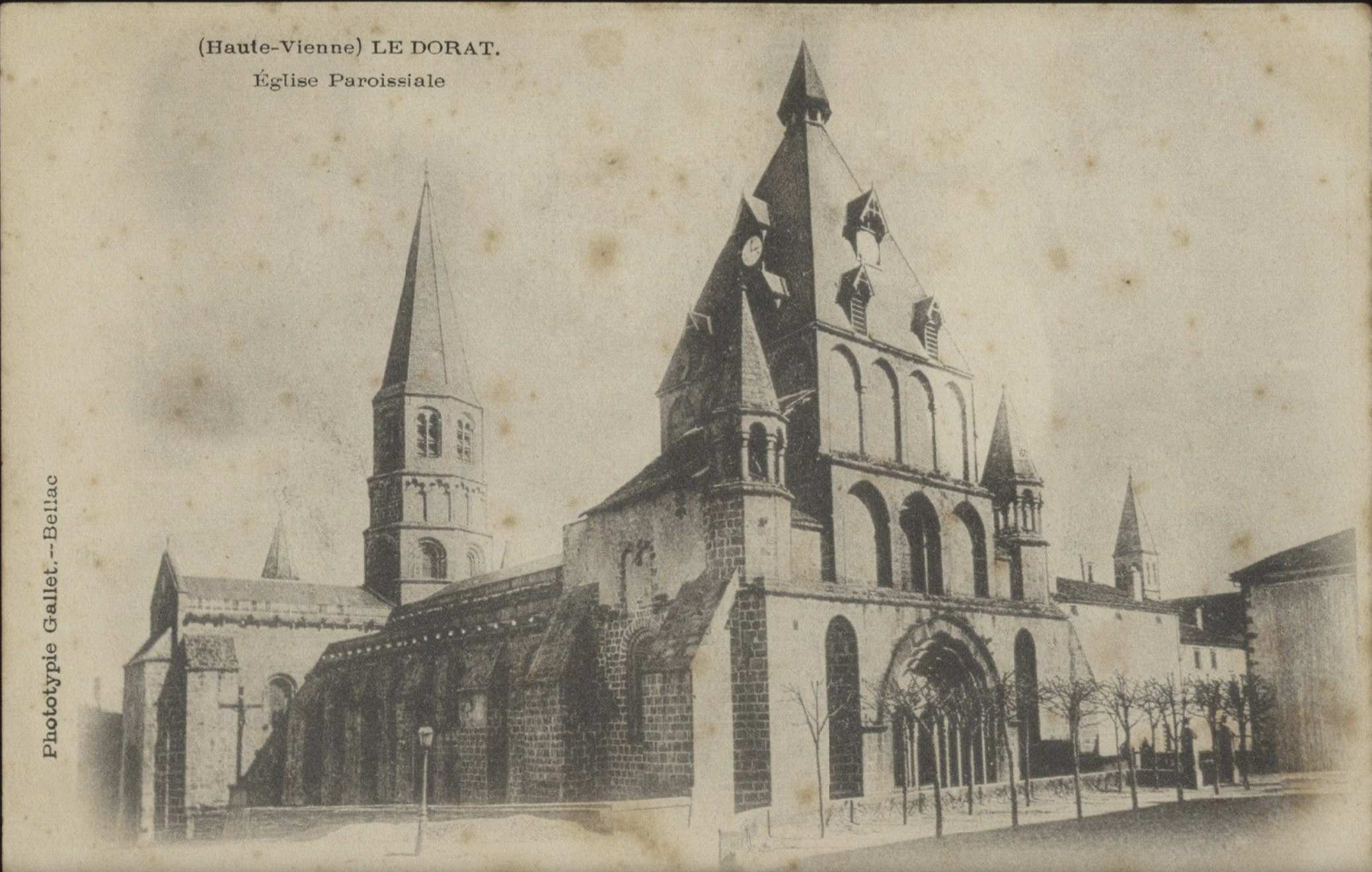 ADHV : 46Fi 5394, 46 Fi 5283
PLAN DU DORAT- 1778
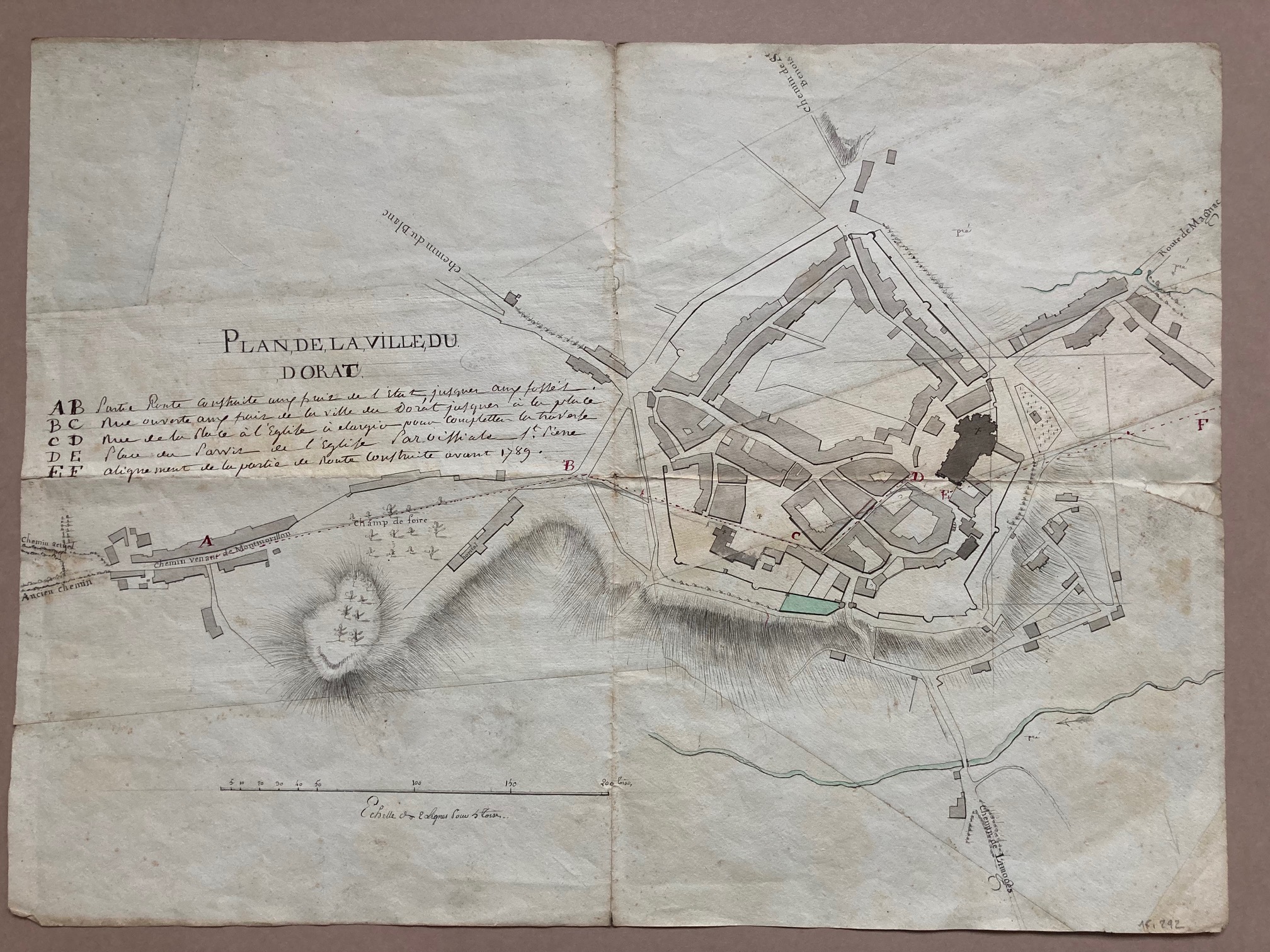 ADHV – 1Fi292 : plan du Dorat par le sieur Chassaigne
PLAN GEOMETRIQUE DE 1810
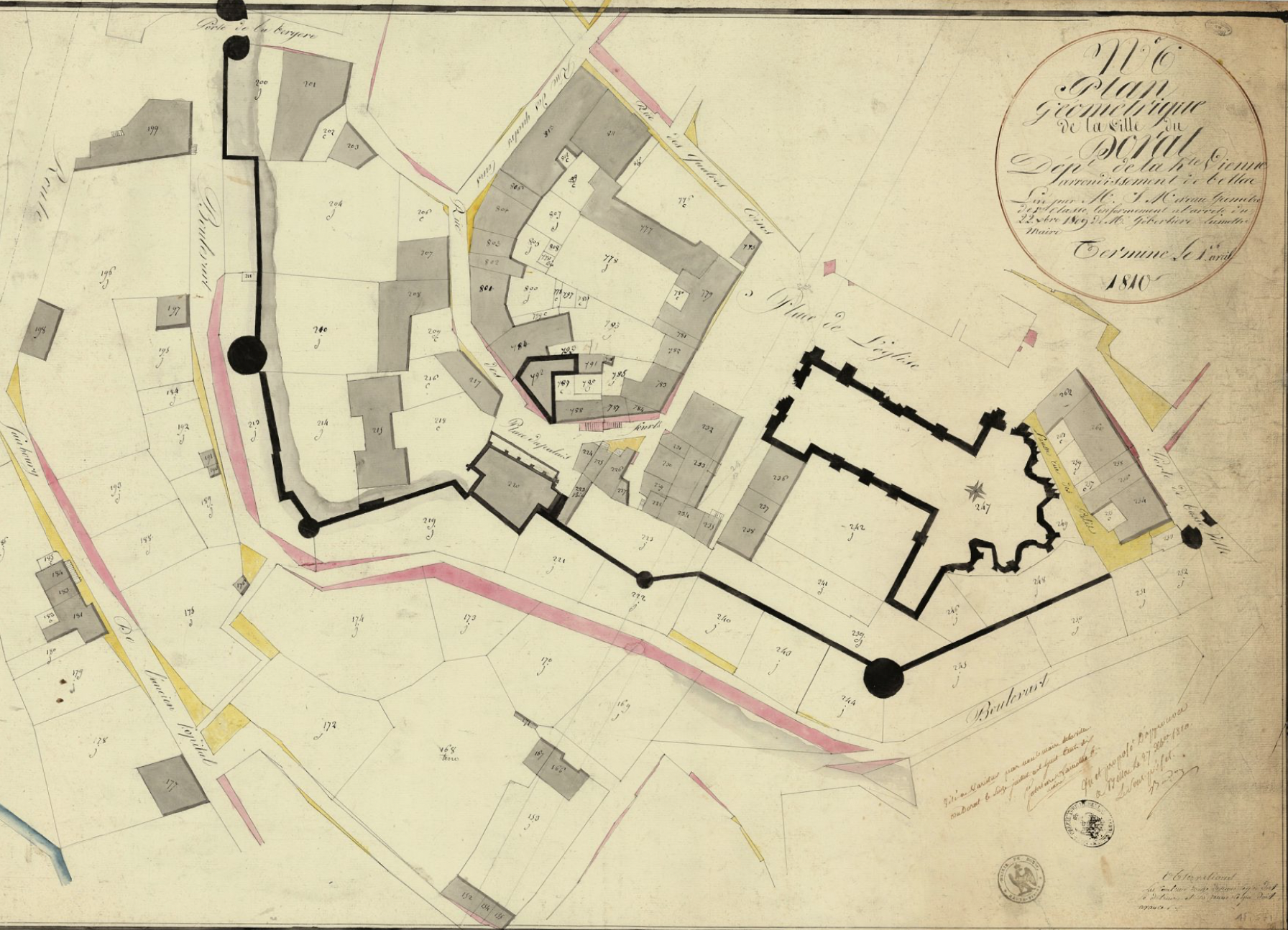 ADHV – 5Fi 571 : cadastre du Dorat, feuille n°6 - 1810
LE CADASTRE NAPOLEONIEN DE 1834
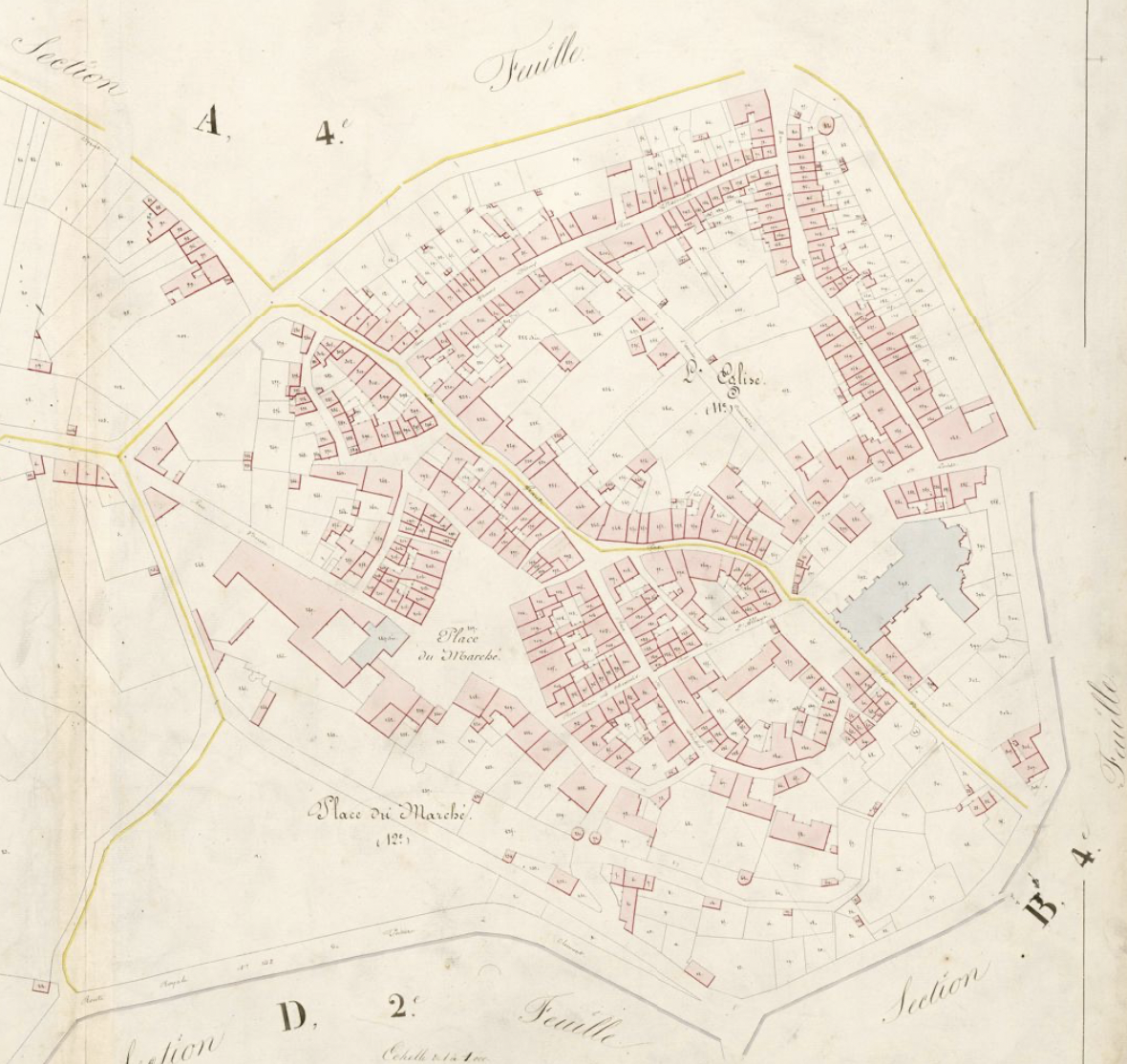 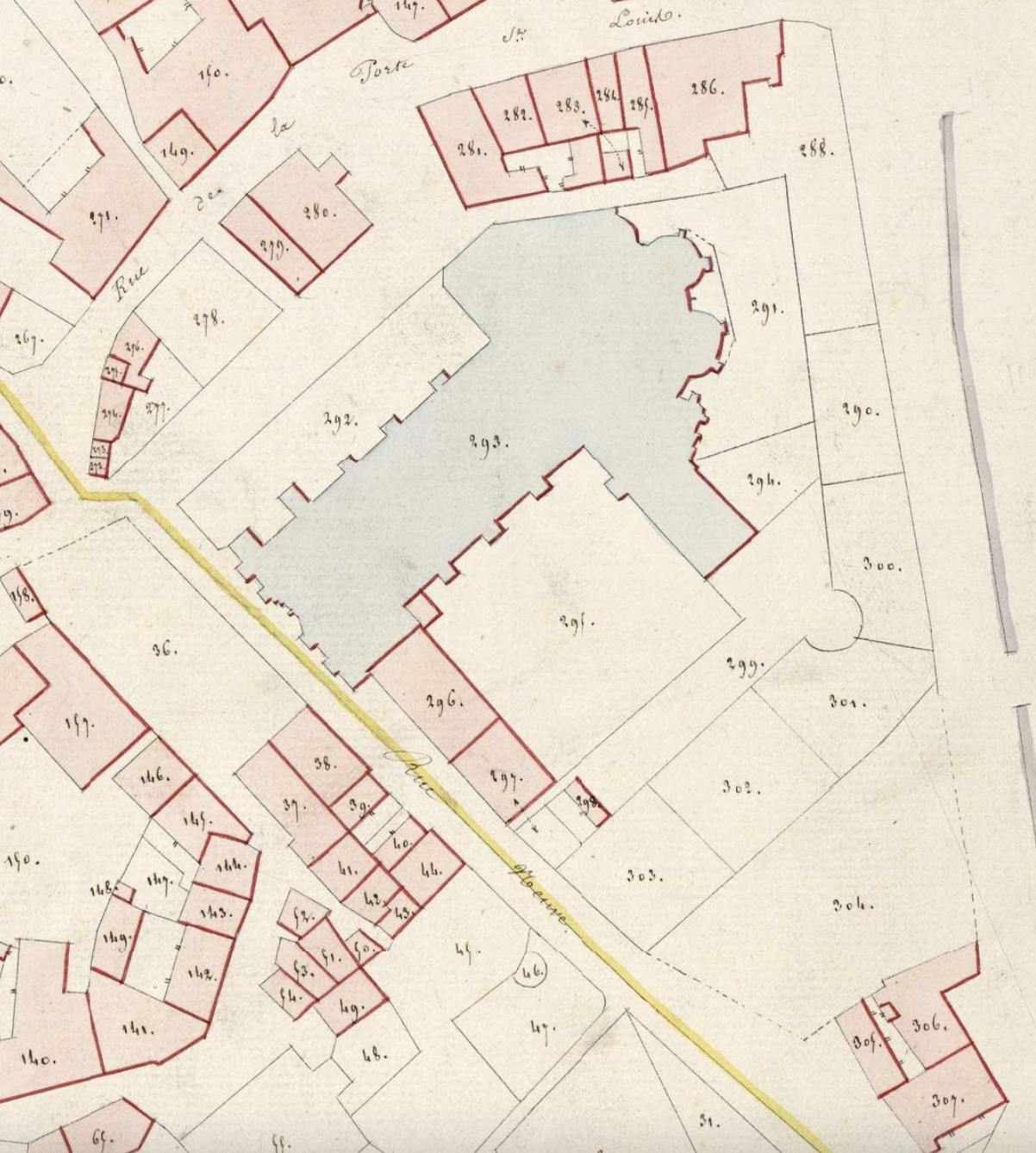 ADHV : Cadastre A3 3P69, 1838
LES PROPRIETAIRES
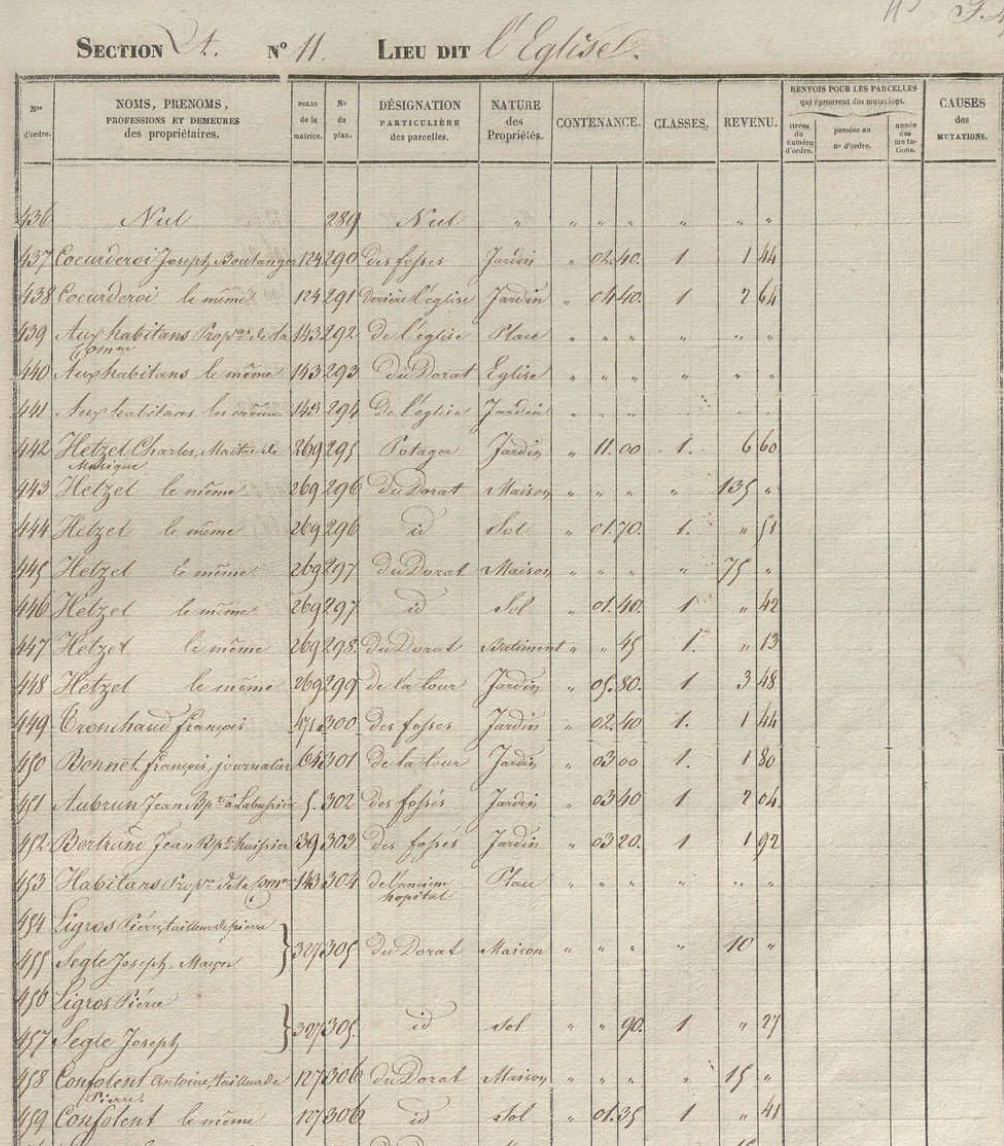 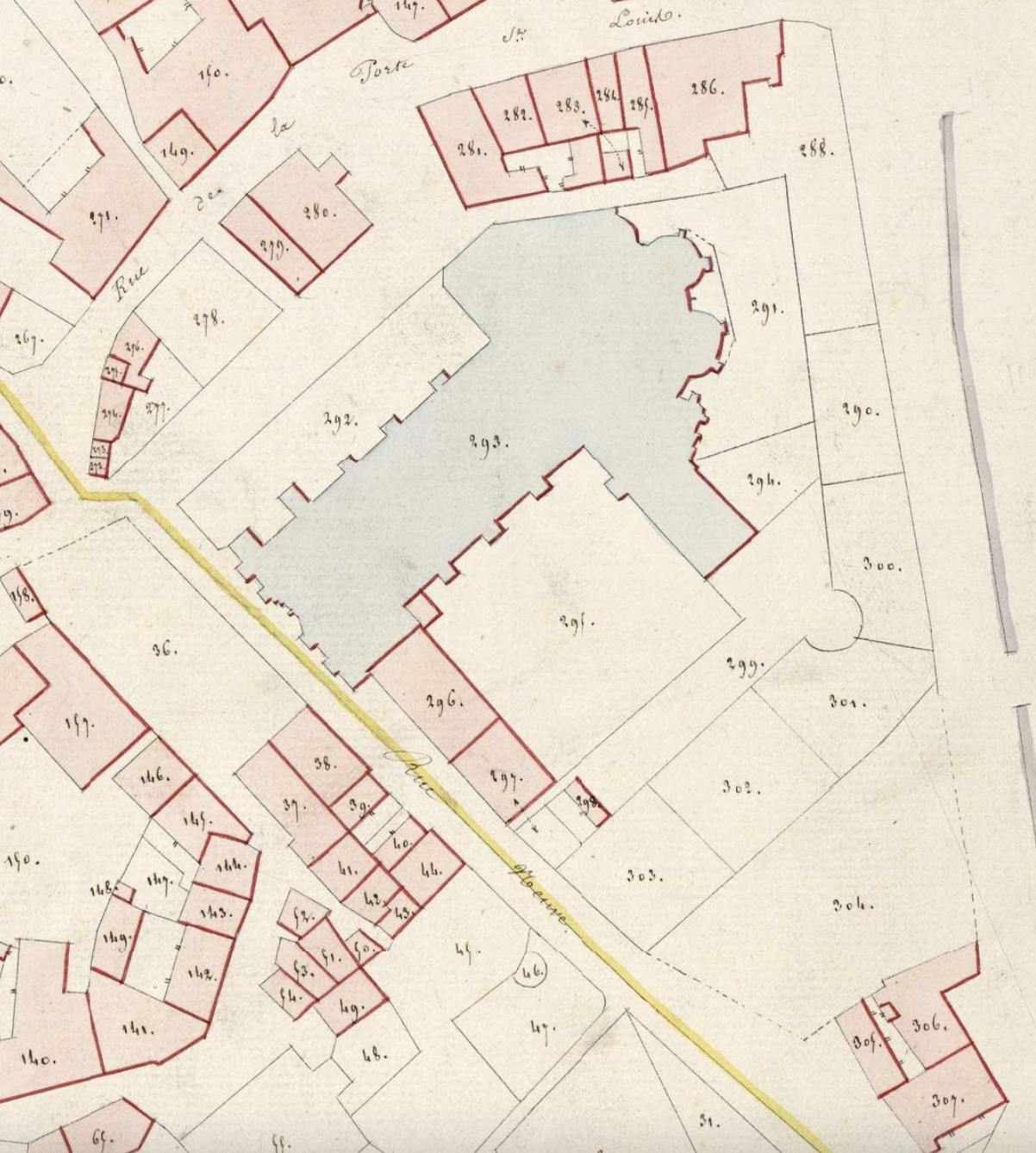 Jardin de l’église
Jardin du boulanger
Place de l’église
Jardin de la tour
Potager
Maison de Charles Hetzel, maître de musique
Maisons de tailleurs de pierre
(Pierre Sigros et Joseph Segle)
ADHV – 3P69/2 : état de section A, feuillet 45, 1839
EVOLUTIONS (1810 / 1838)
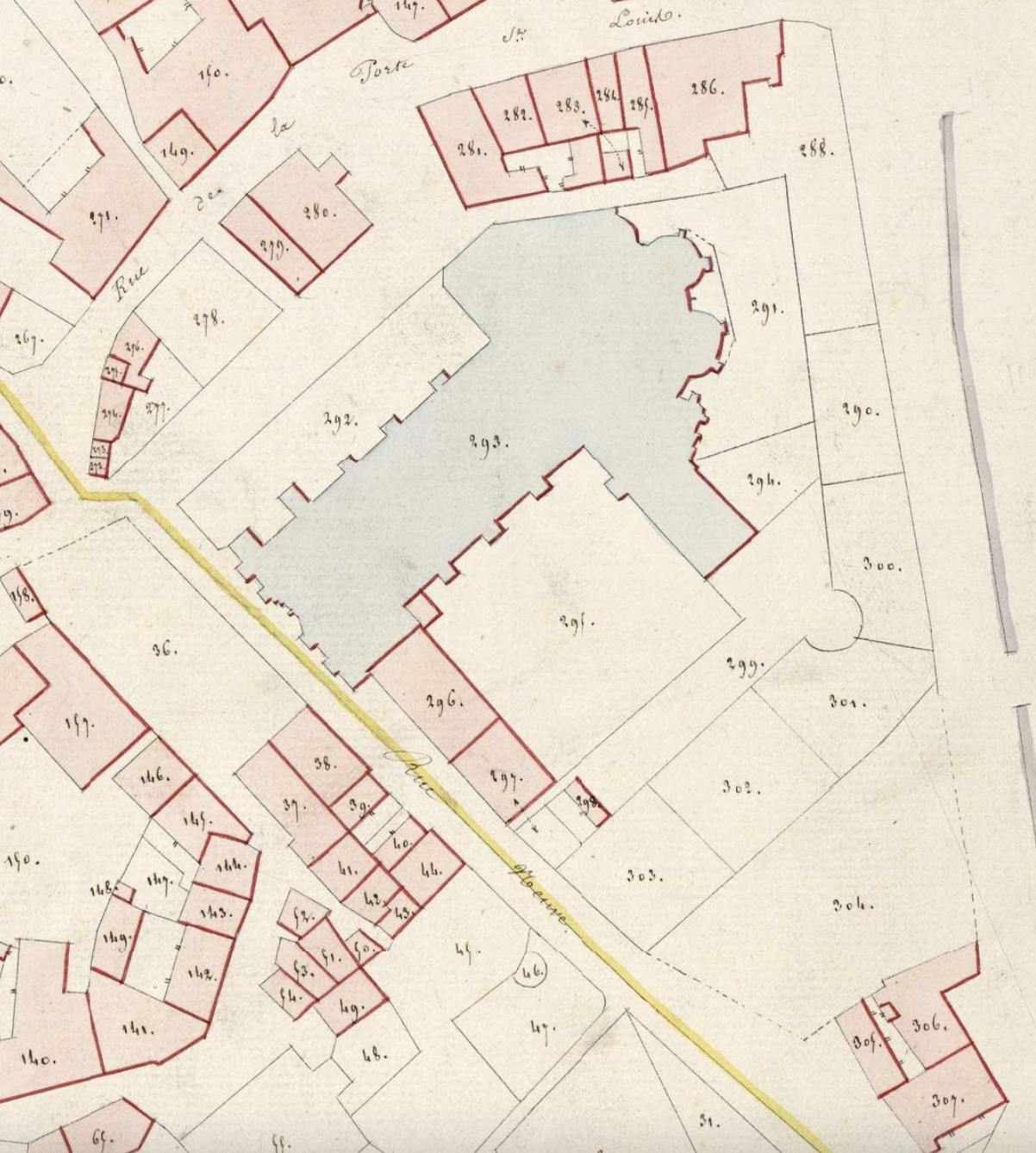 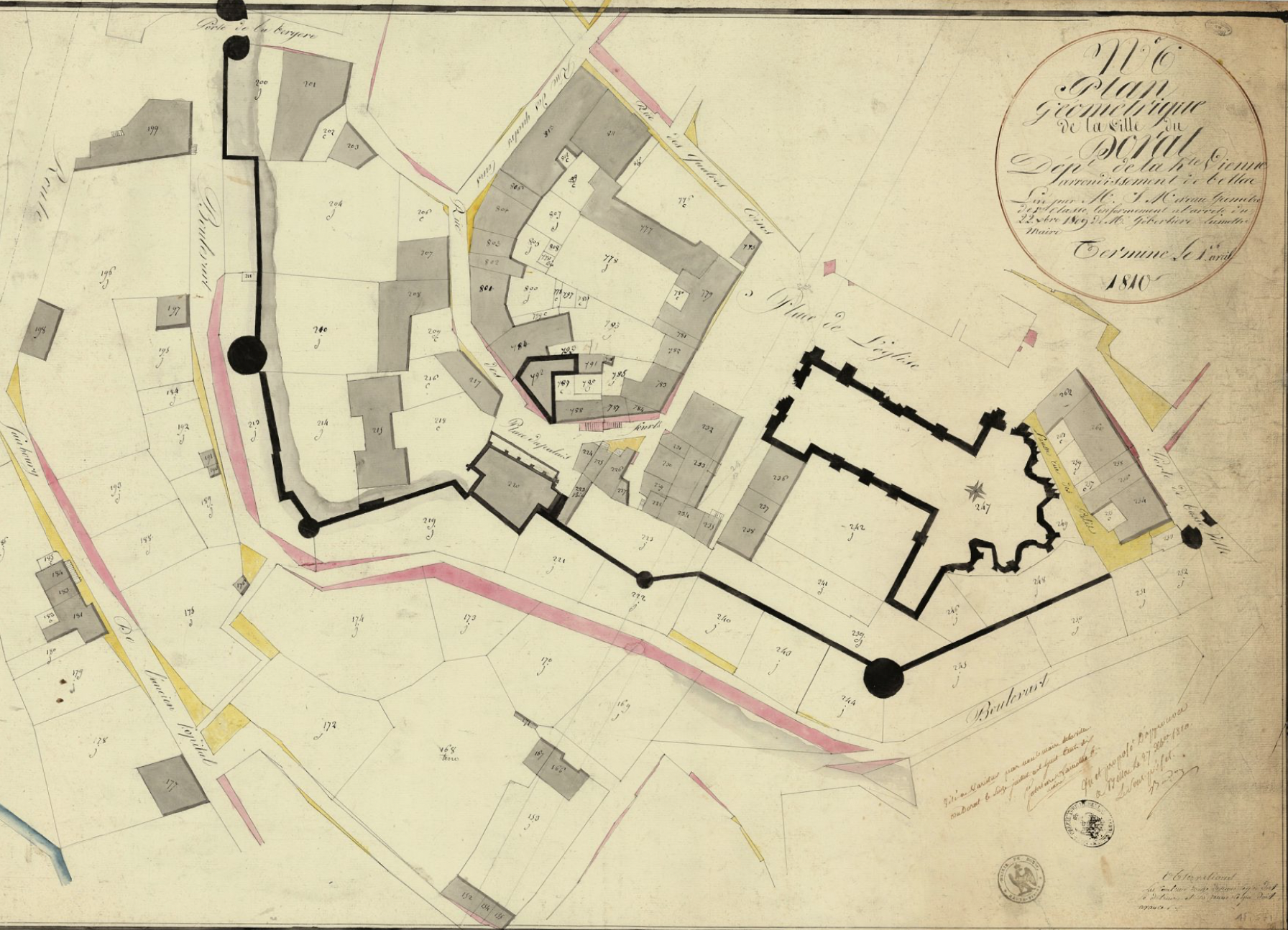 EVOLUTIONS
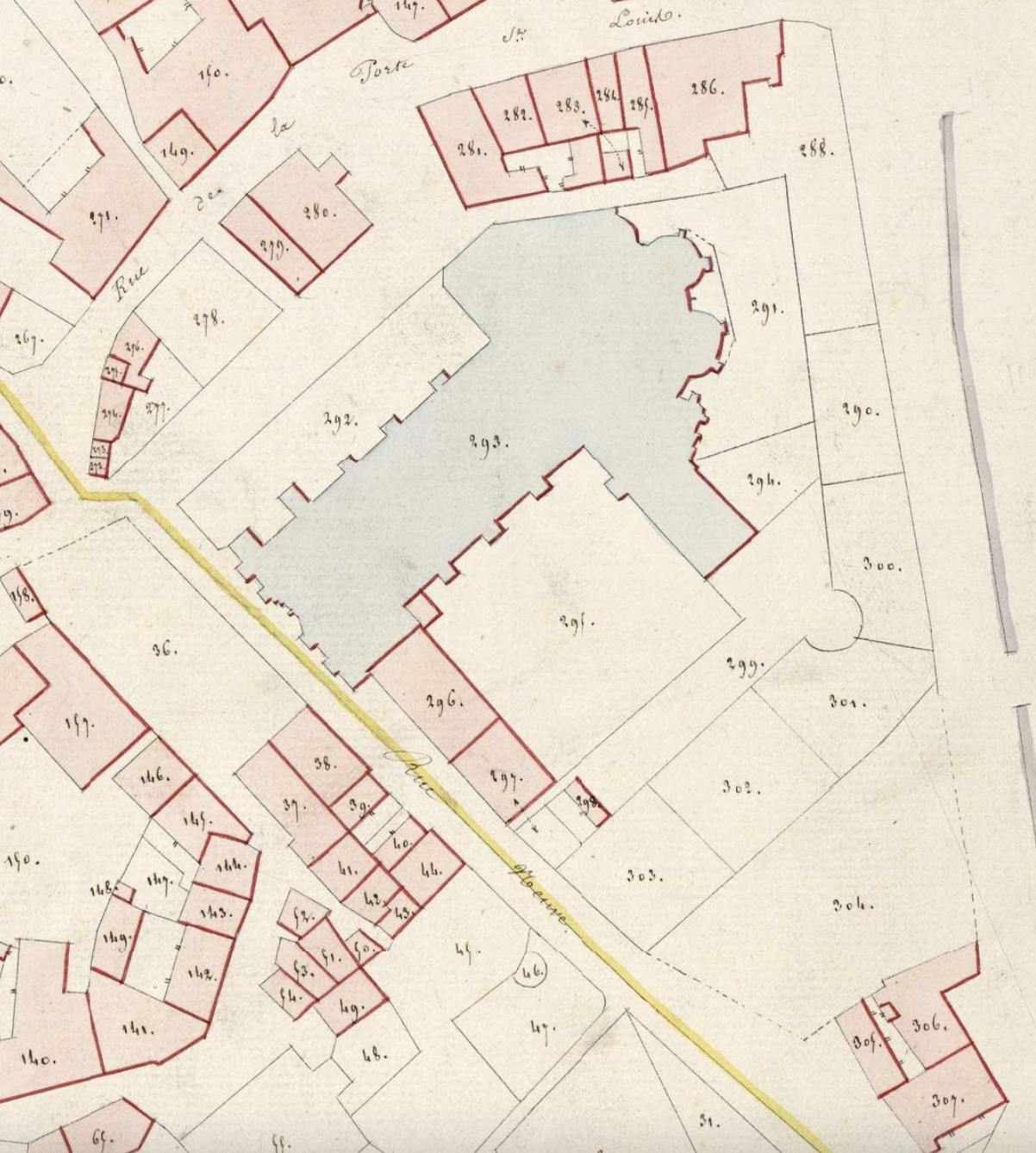 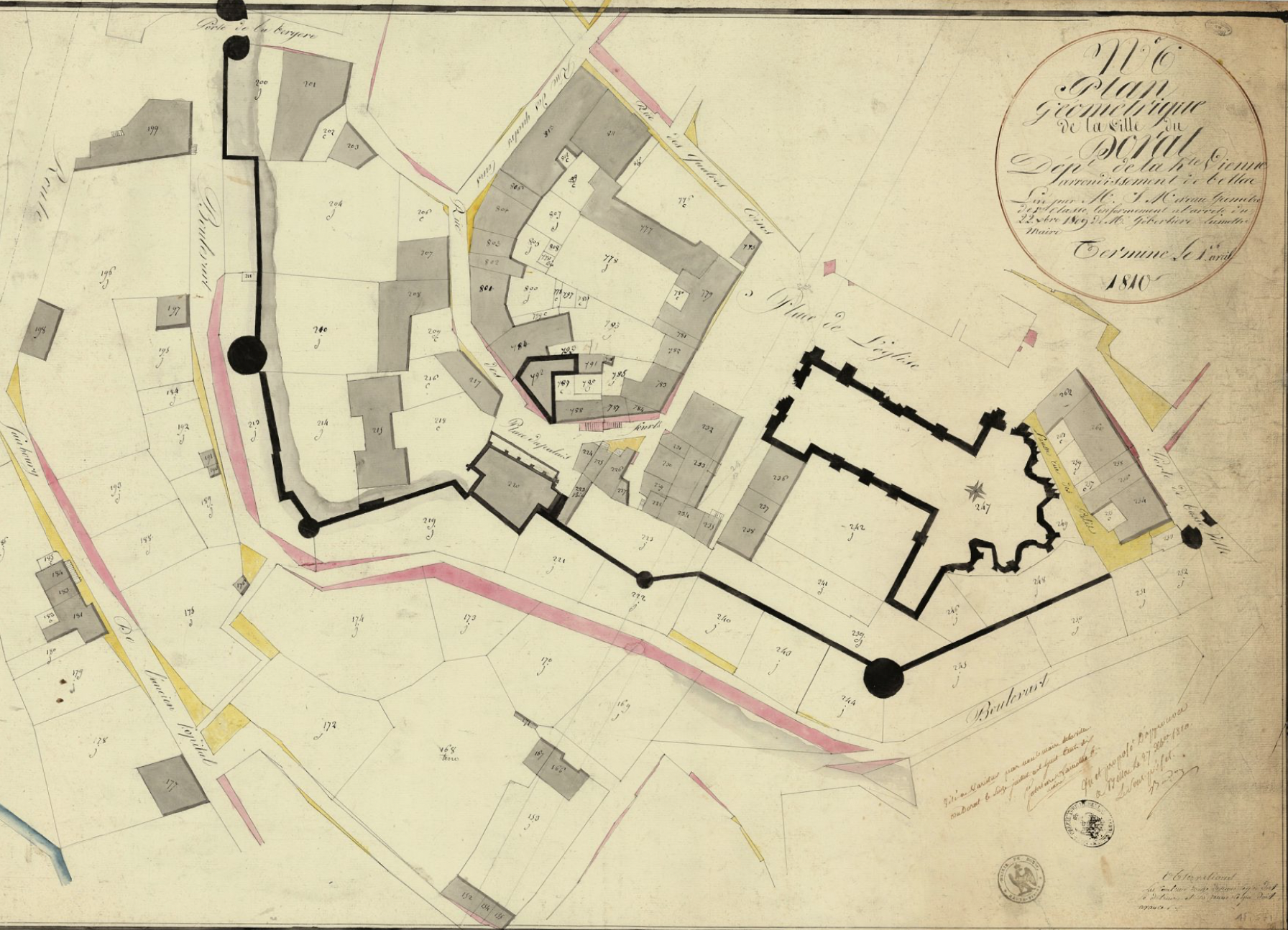 PLAN D’ENSEMBLE 1882-83
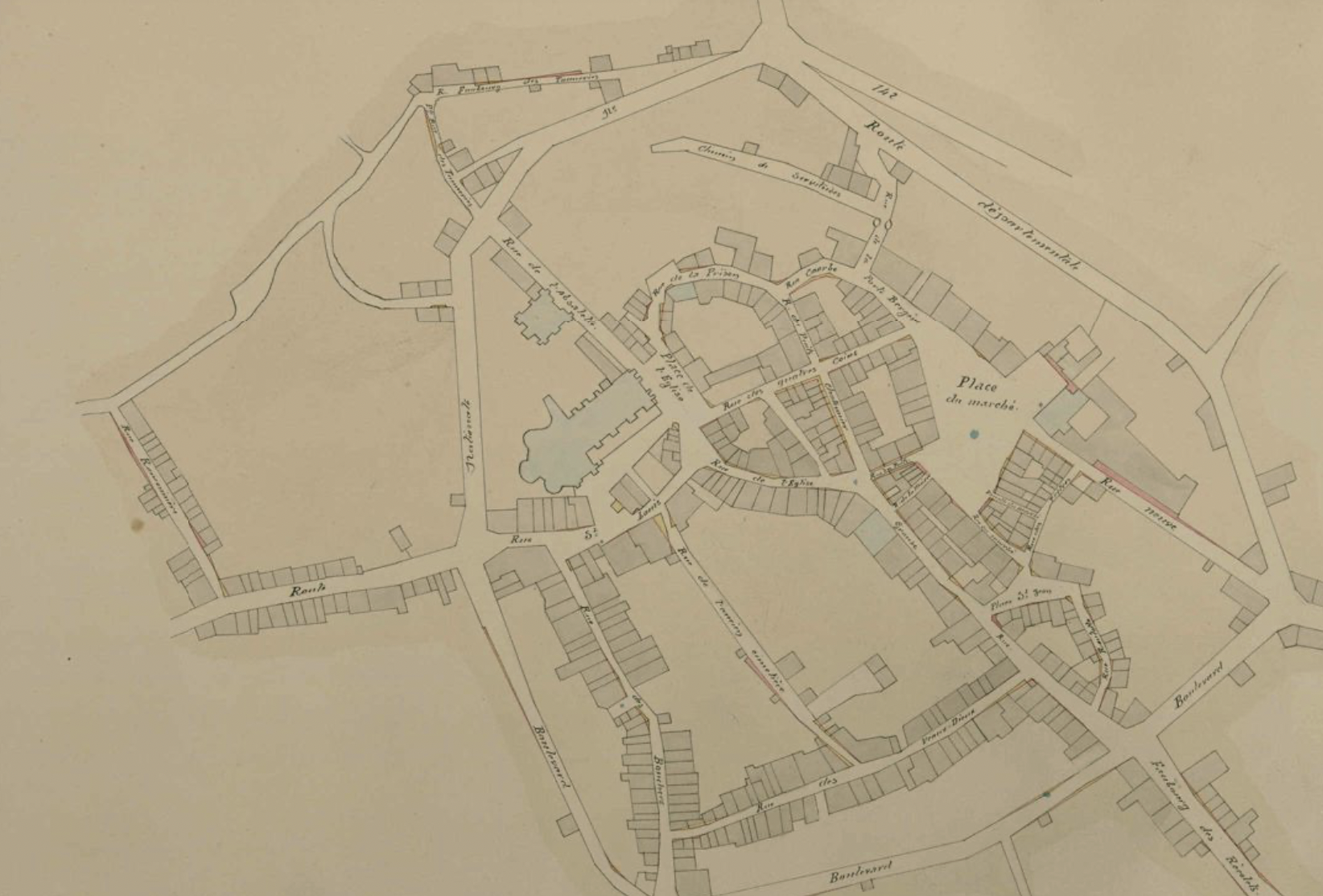 ADHV – 1Fi 627 :  Plan d’alignement 1882-83
PLAN D’ALIGNEMENT DU DORAT – 1882-83
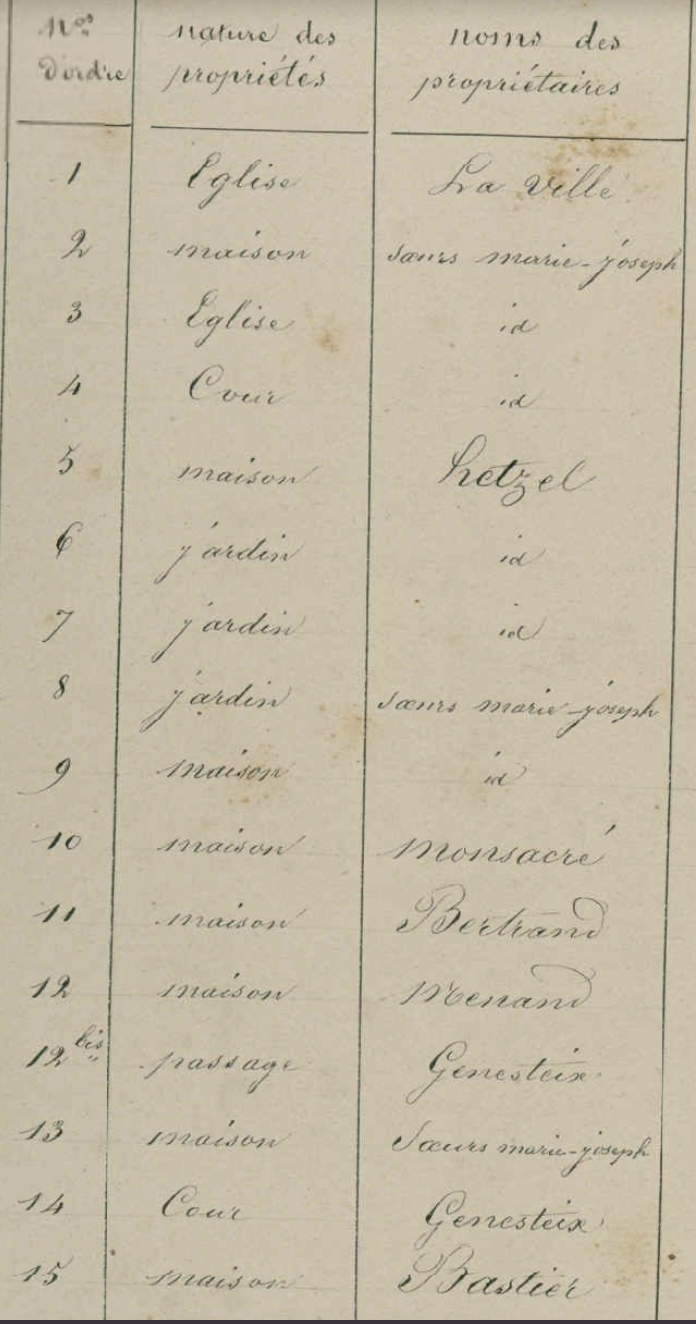 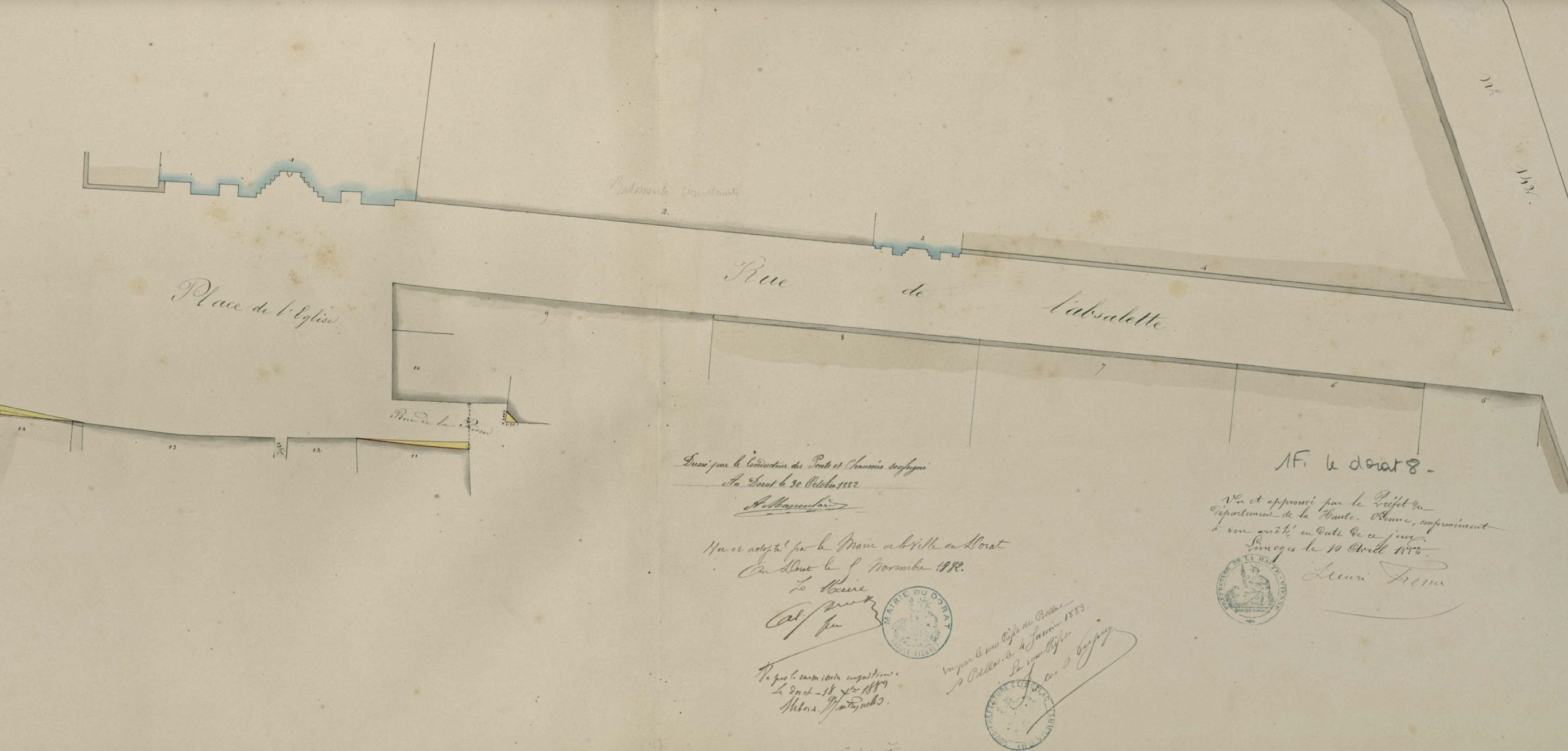 ADHV - 1Fi 627 :  Plan d’alignement 1882-83
LE CADASTRE RENOVE - 1957
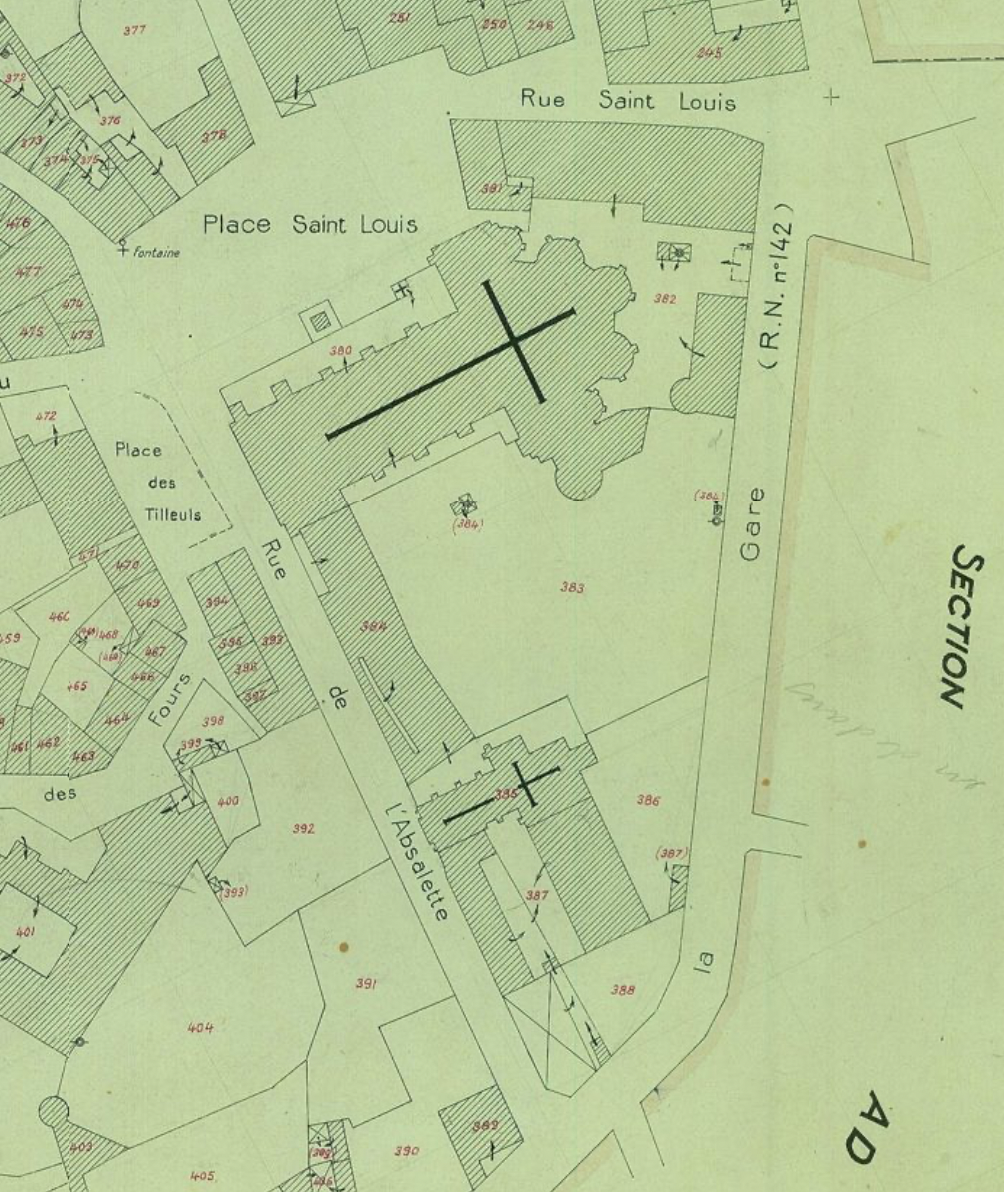 ADHV - 2241W30 : cadastre rénové AB - 1957
LES FINANCEMENTS : VENTE D’UNE EGLISE ET DE DEUX CIMETIERES
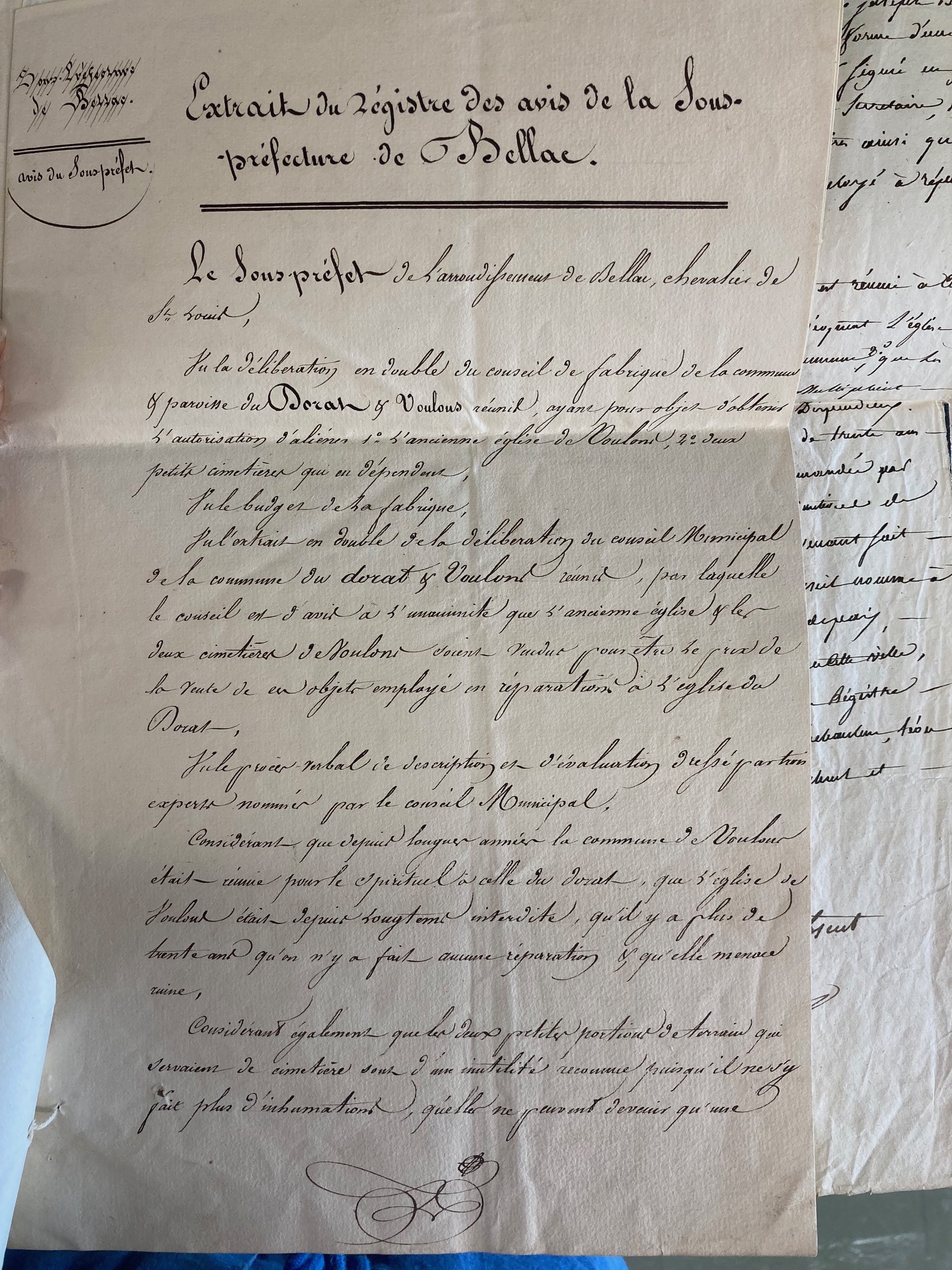 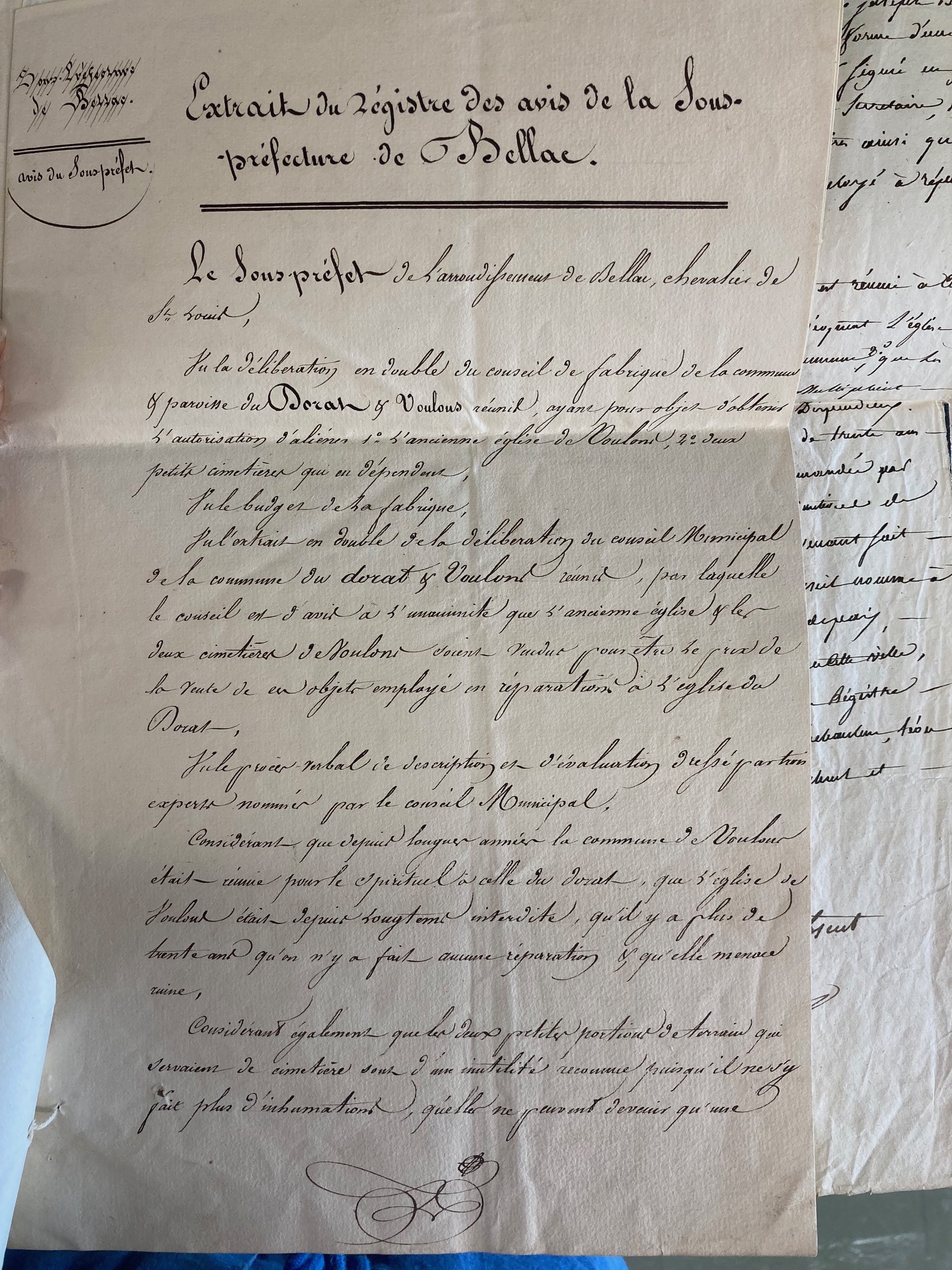 ADHV – 2O1027
ACCORDS DES AUTORITES RELIGIEUSES ET POLITIQUES - 1830
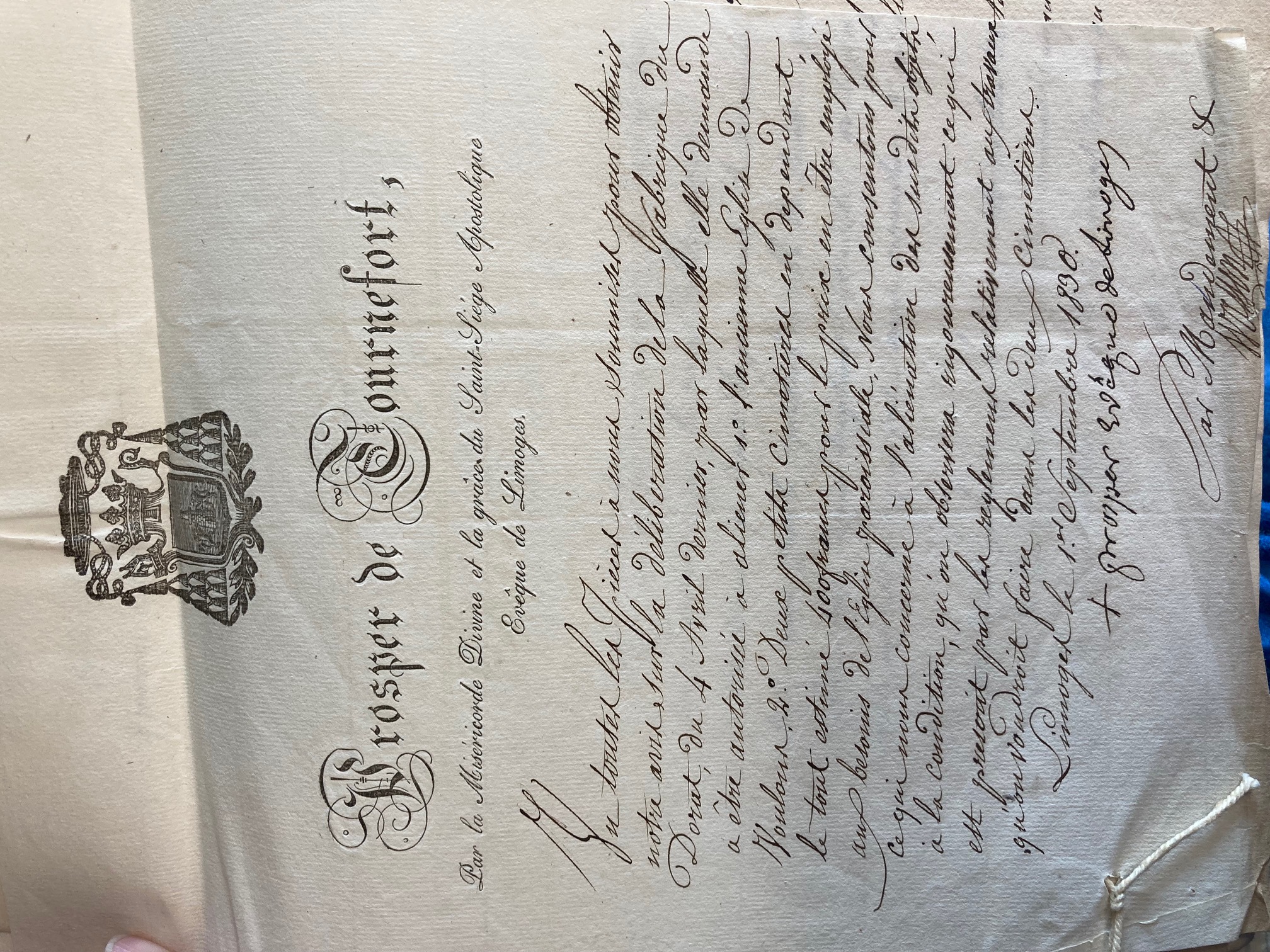 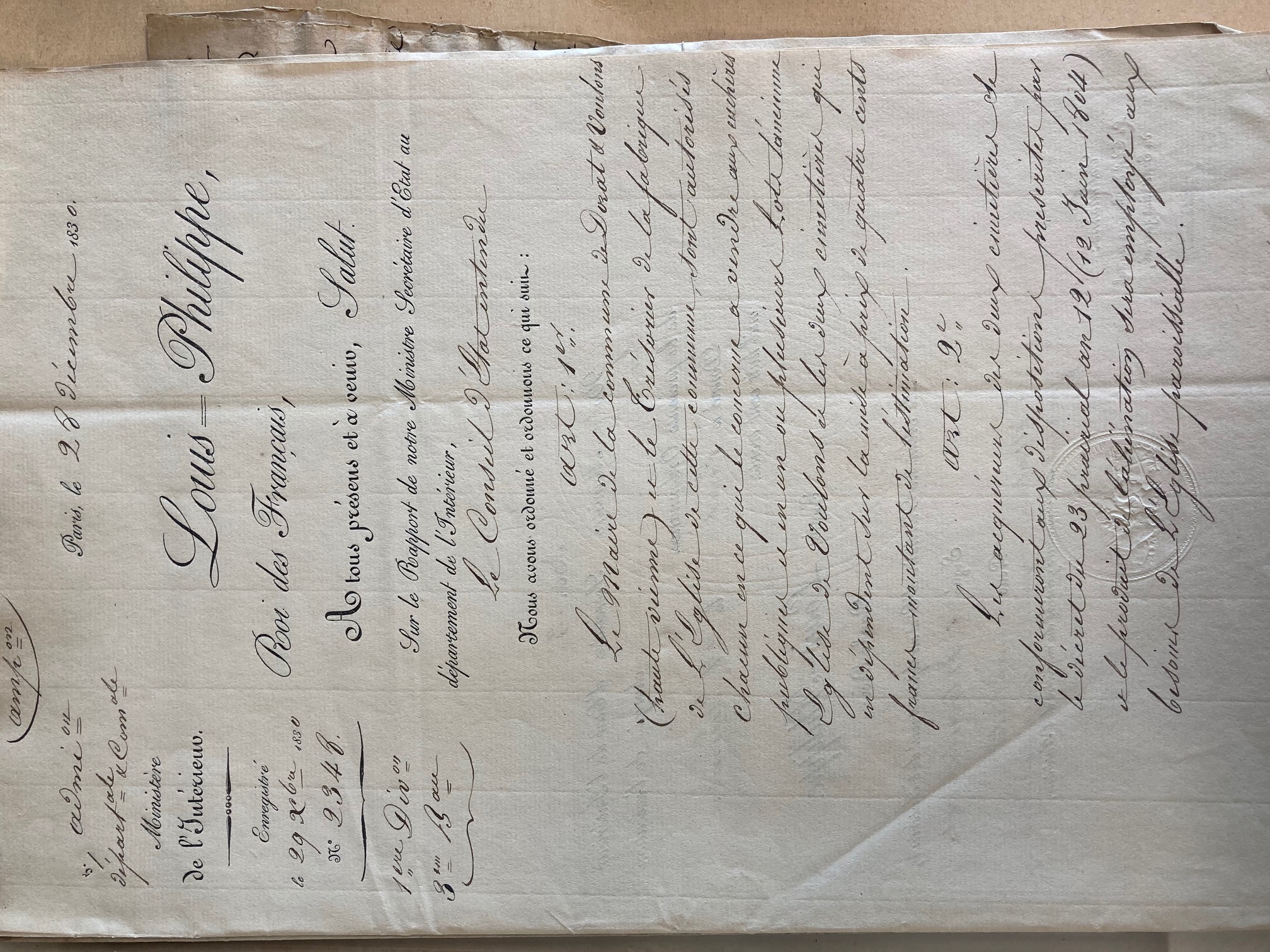 ADHV – 2O1027
VOULONS
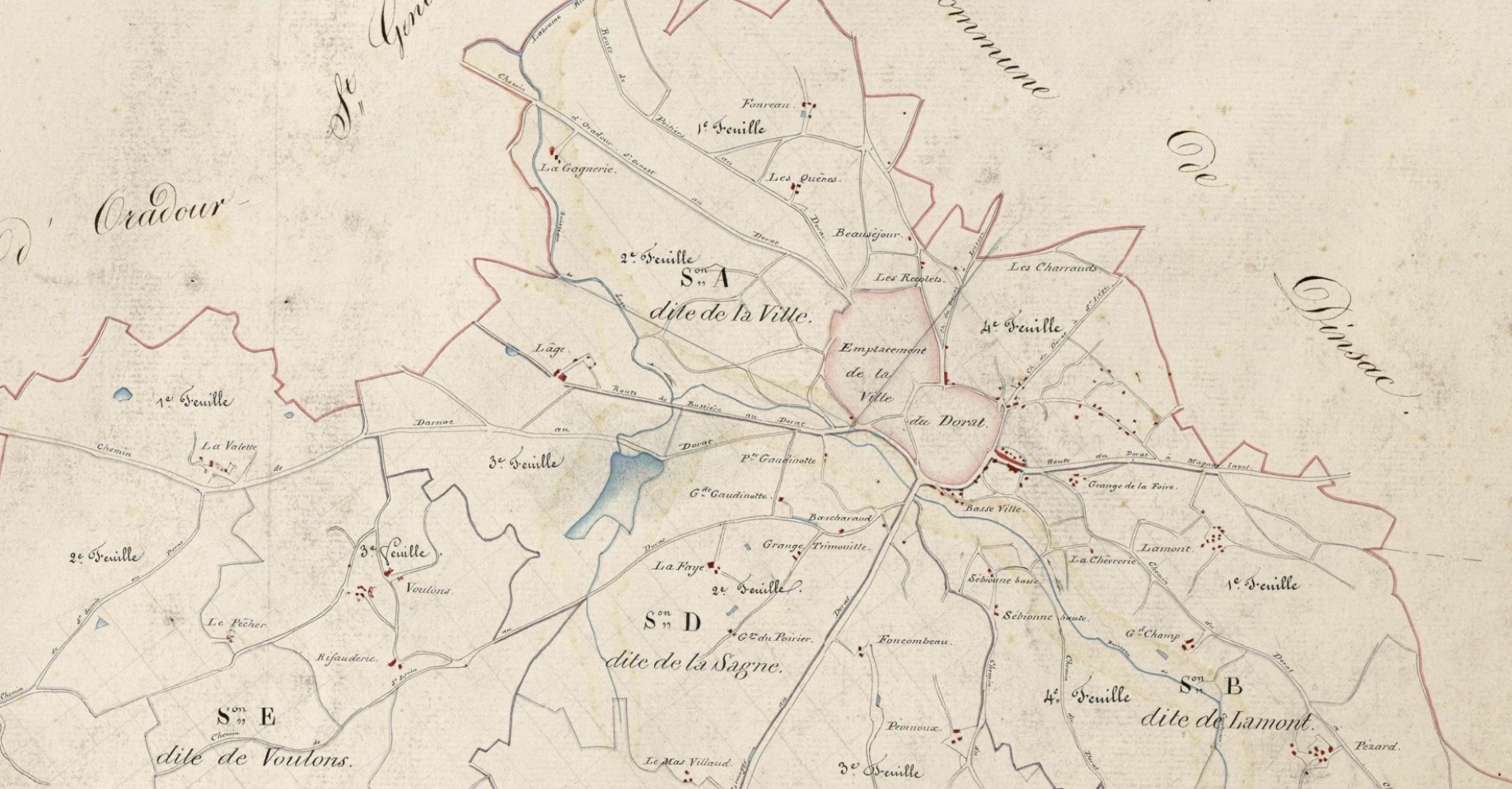 ADHV- 3P69, 1838 : Cadastre, Tableau d’assemblage
REVENUS DE LA PAROISSE DE VOULONS - 1790
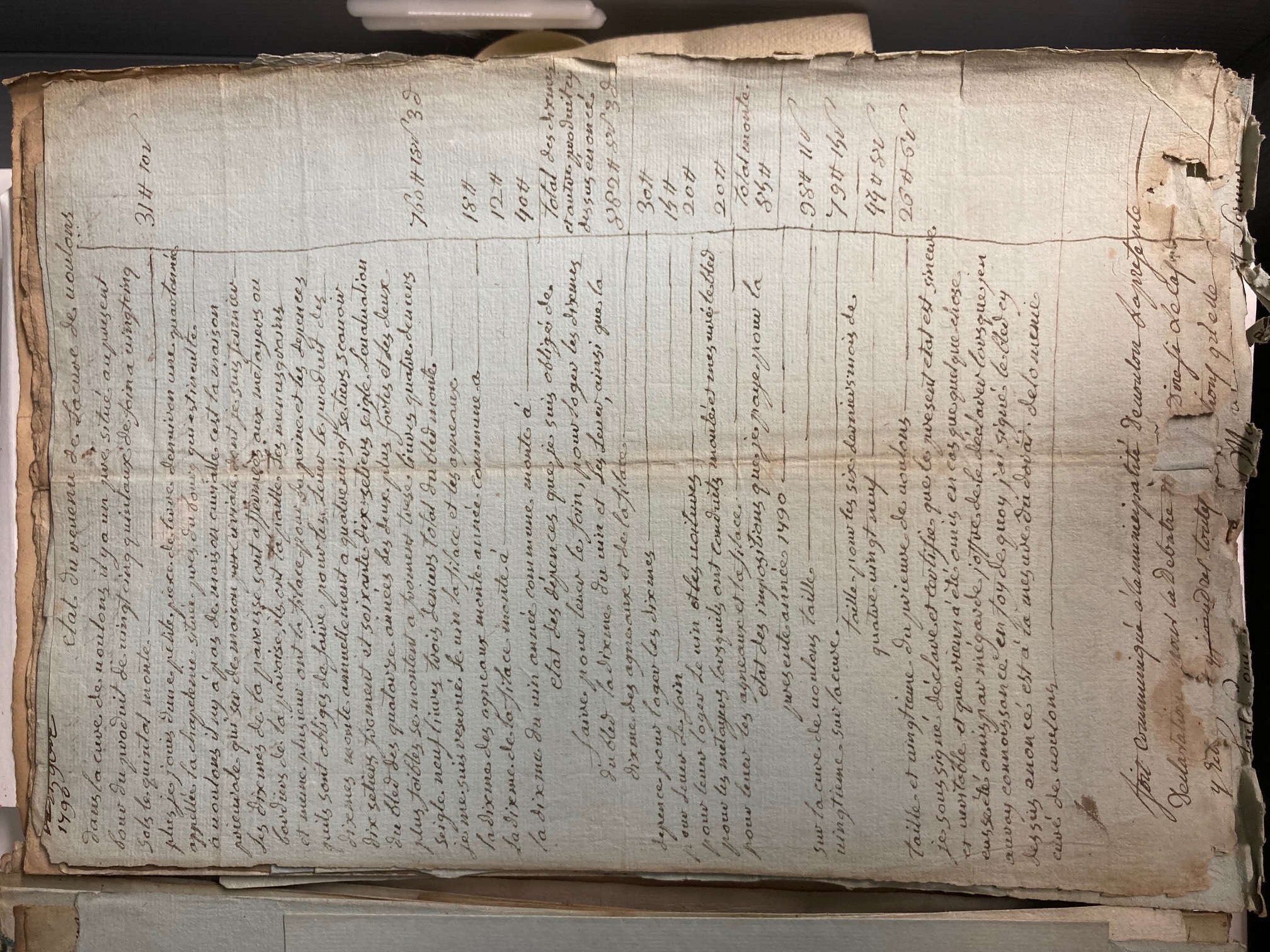 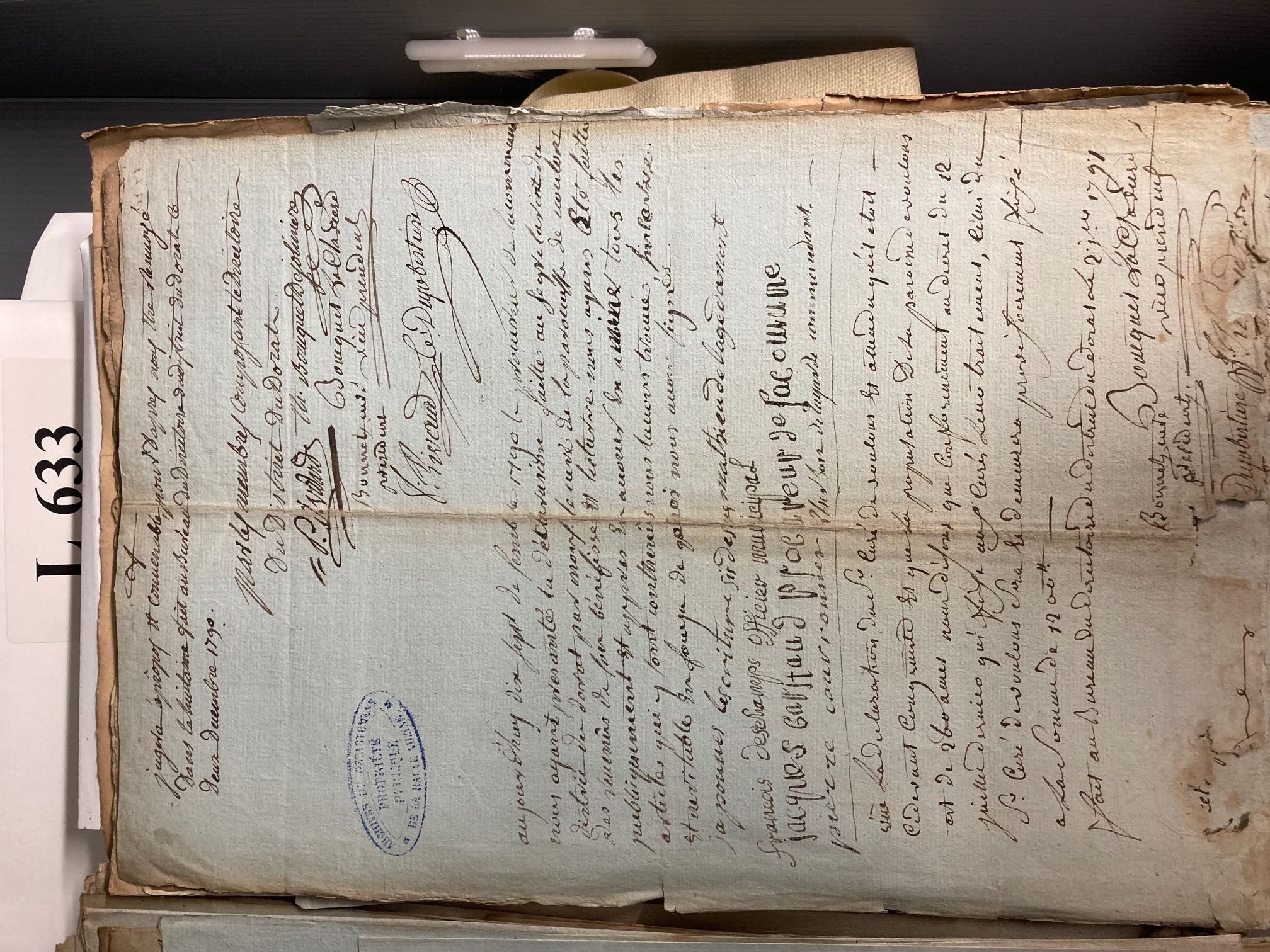 ADHV – L632
L’EGLISE ET LES CIMETIERES DE VOULONS
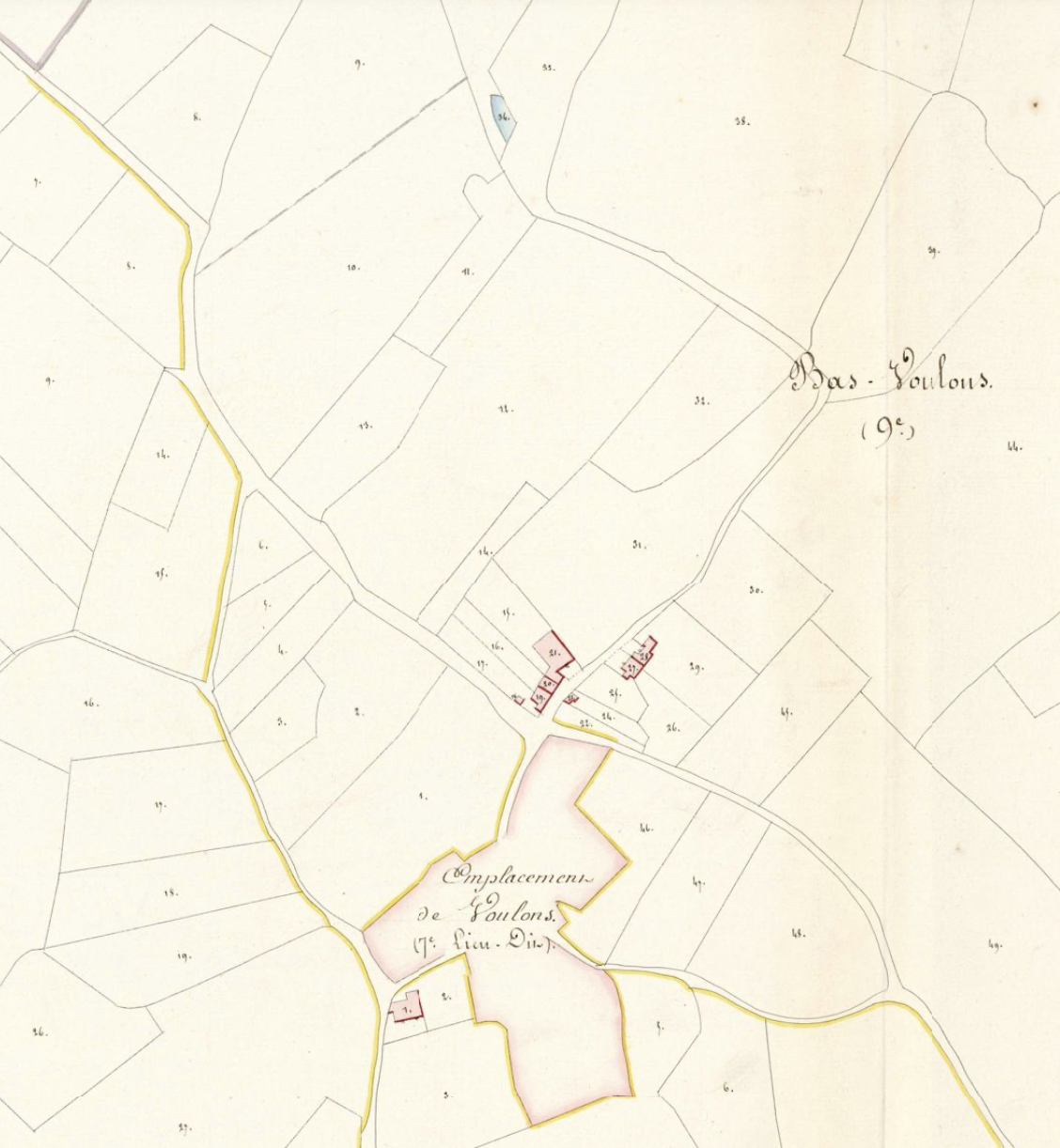 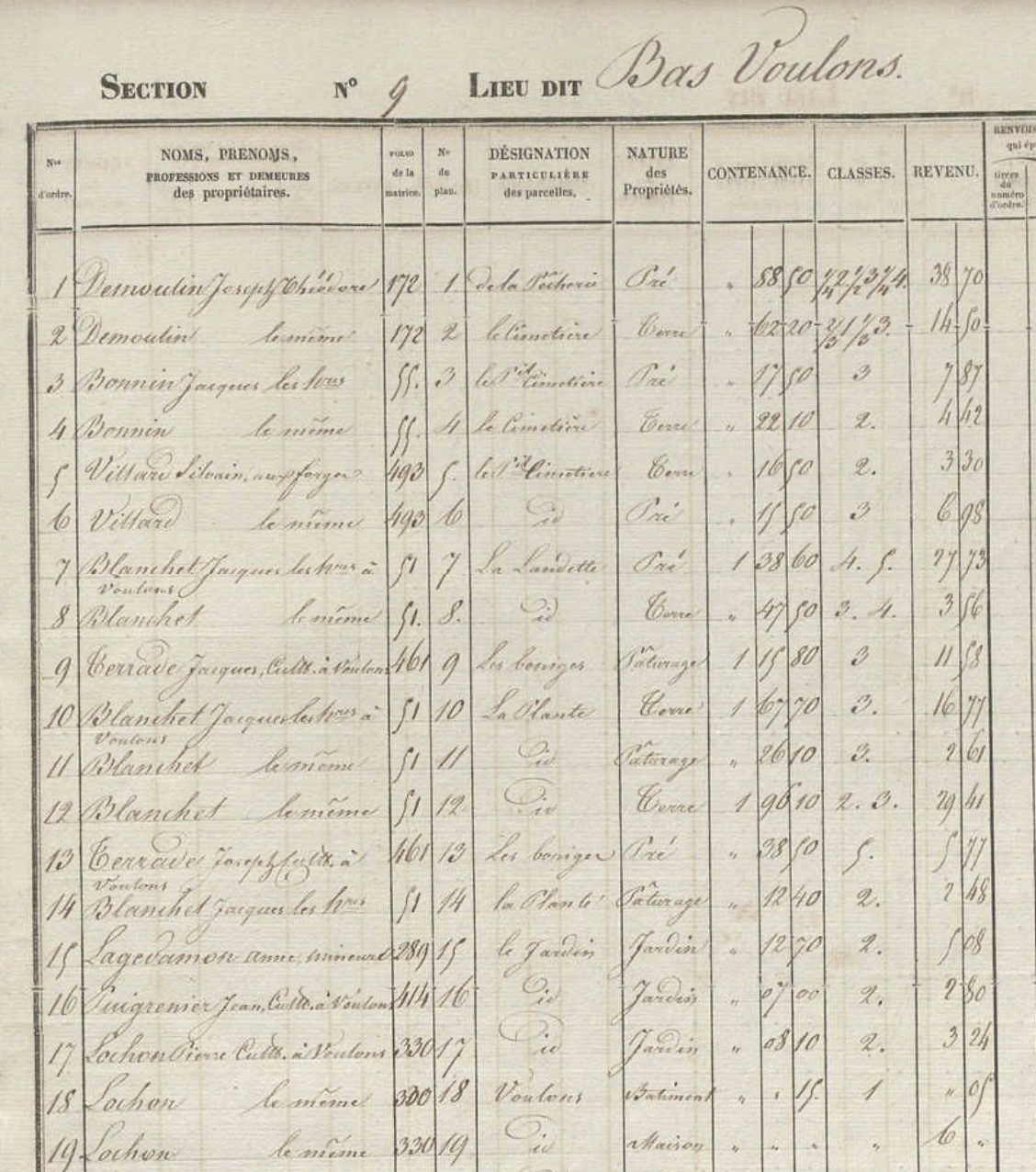 ADHV – Cadastre et état de sections Bas Voulons
3P69, E3, 1838-39
REPARATIONS DE L’EGLISE DU DORAT -  DEVIS 1868
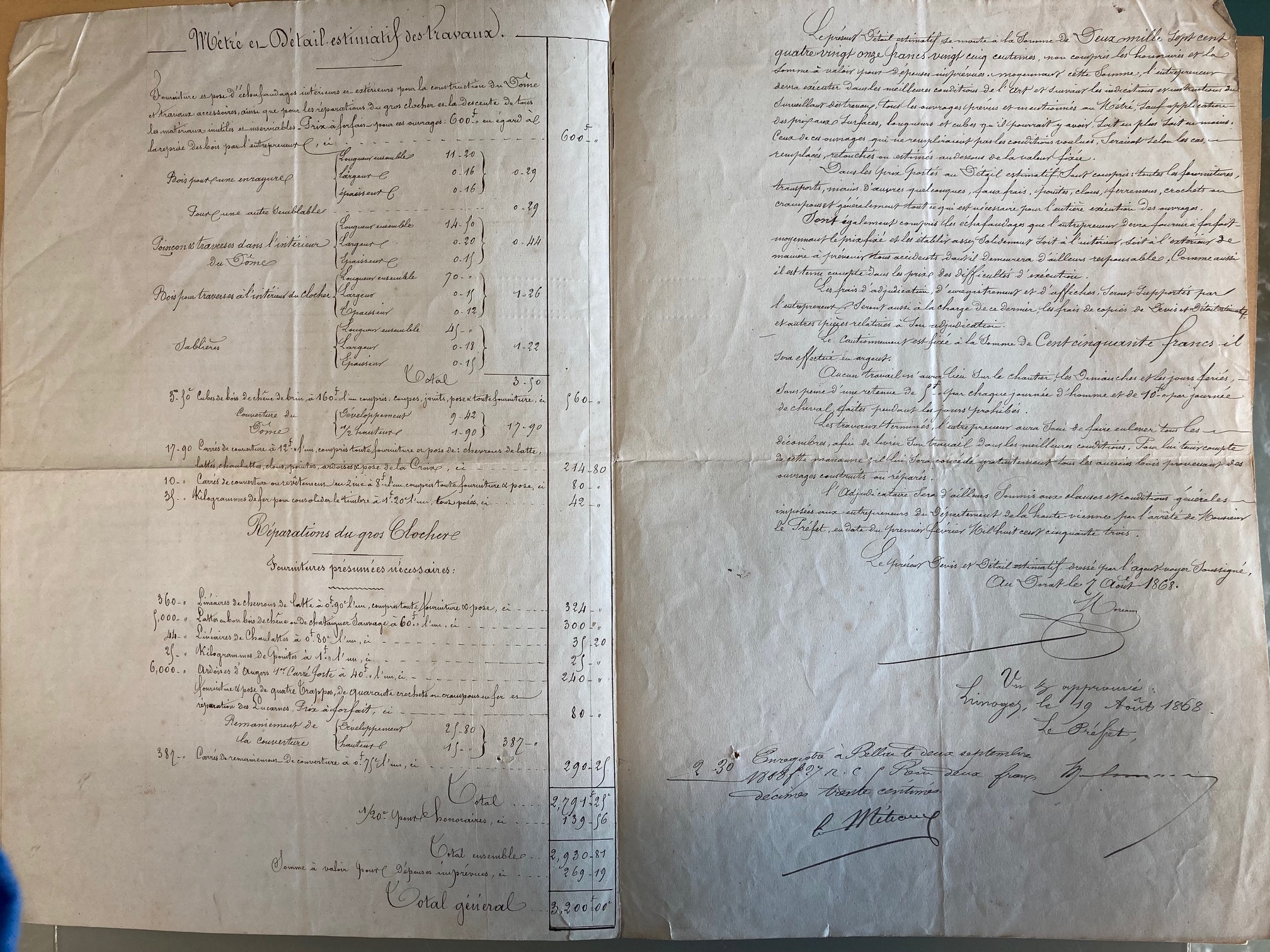 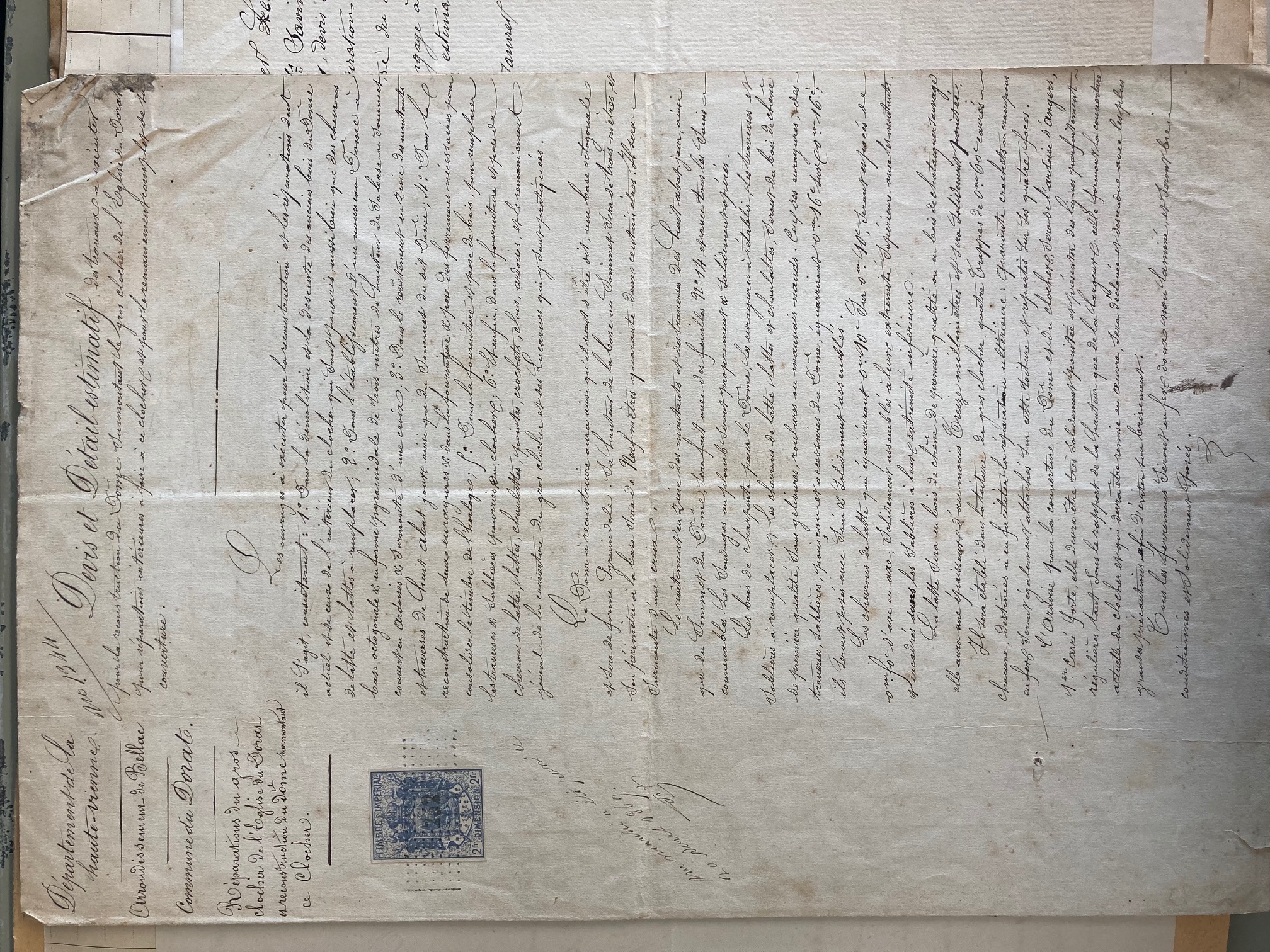 ADHV – 2O1027
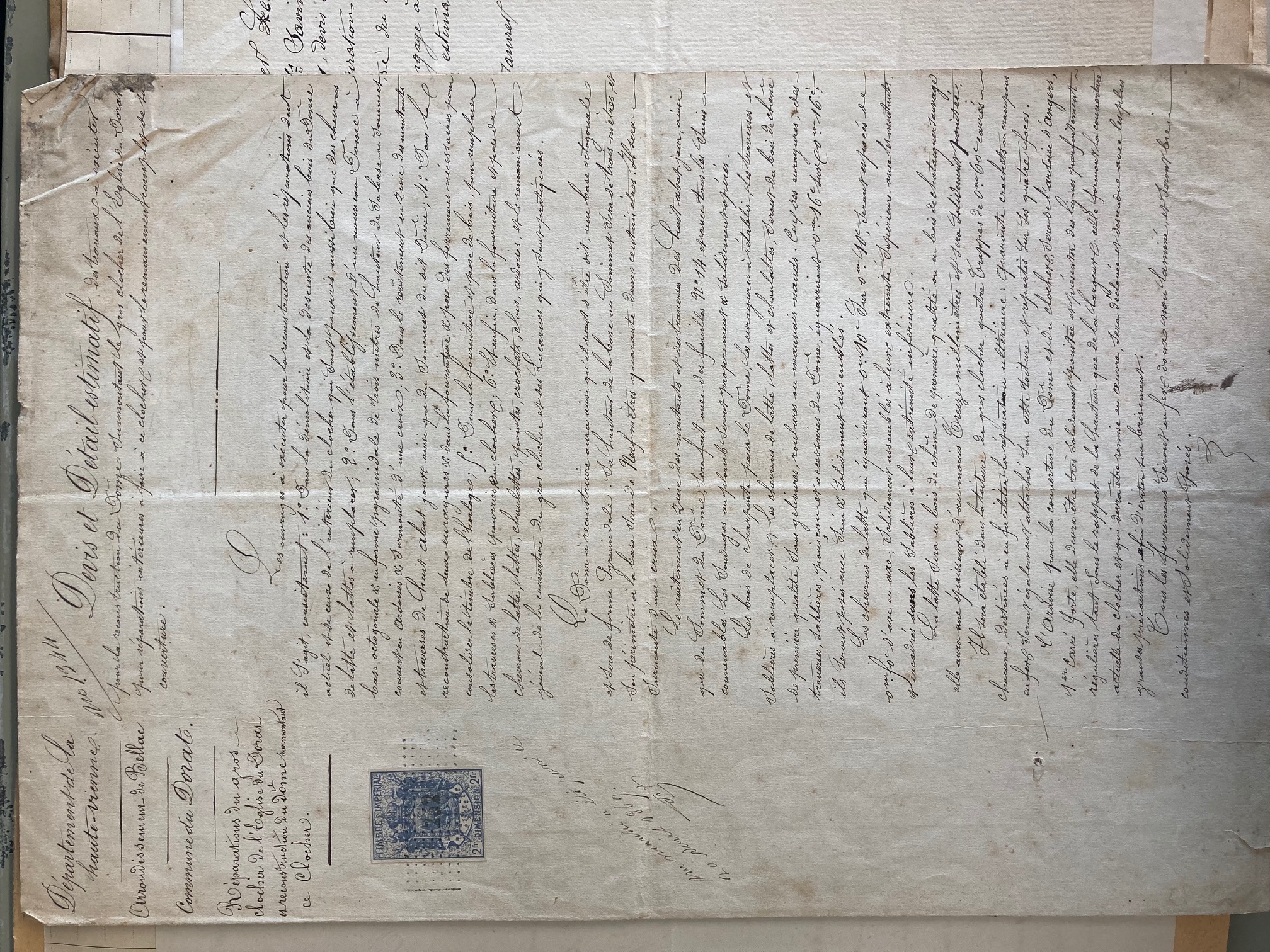 REPARATIONS DU CLOCHER - 1868
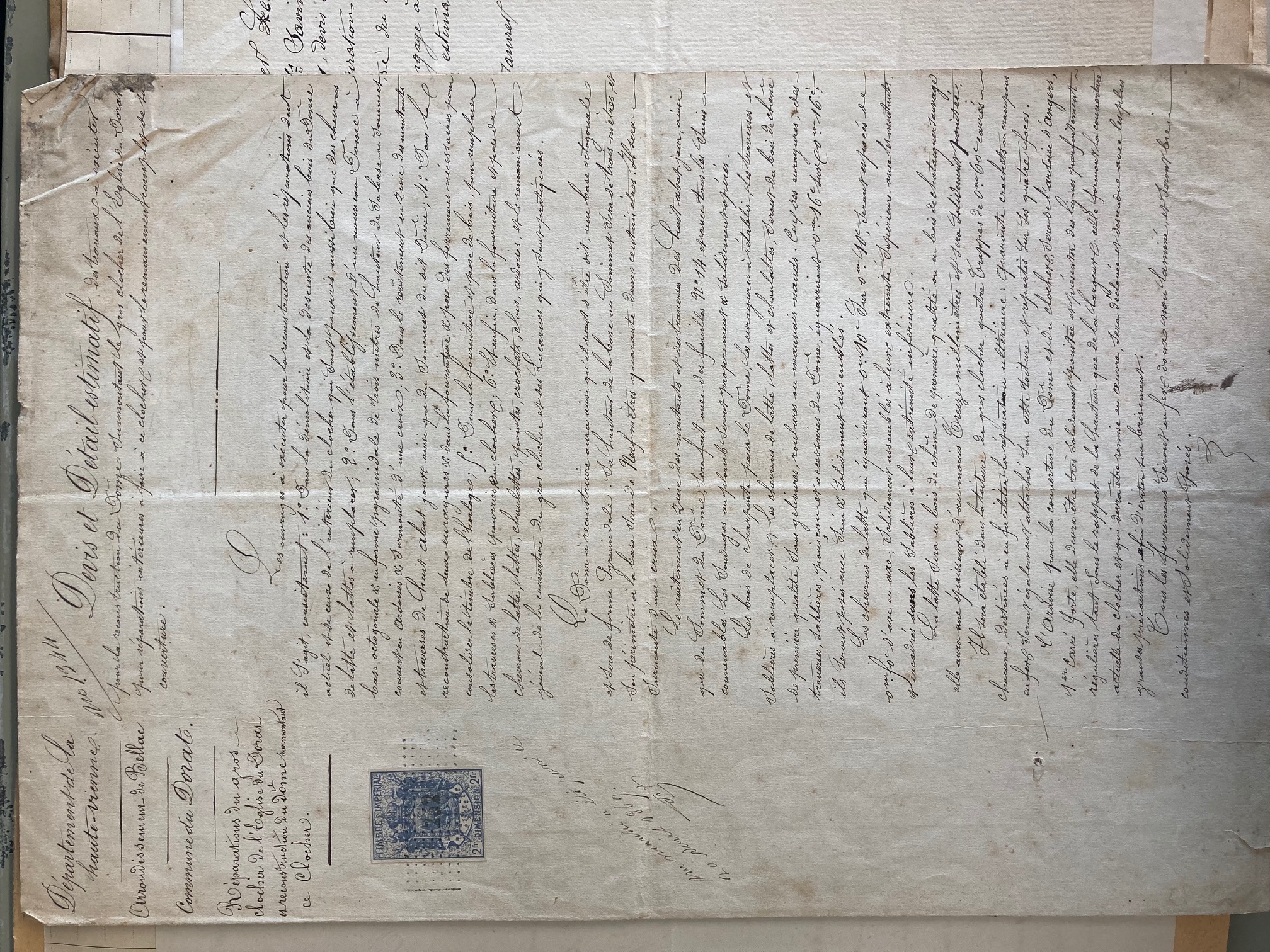 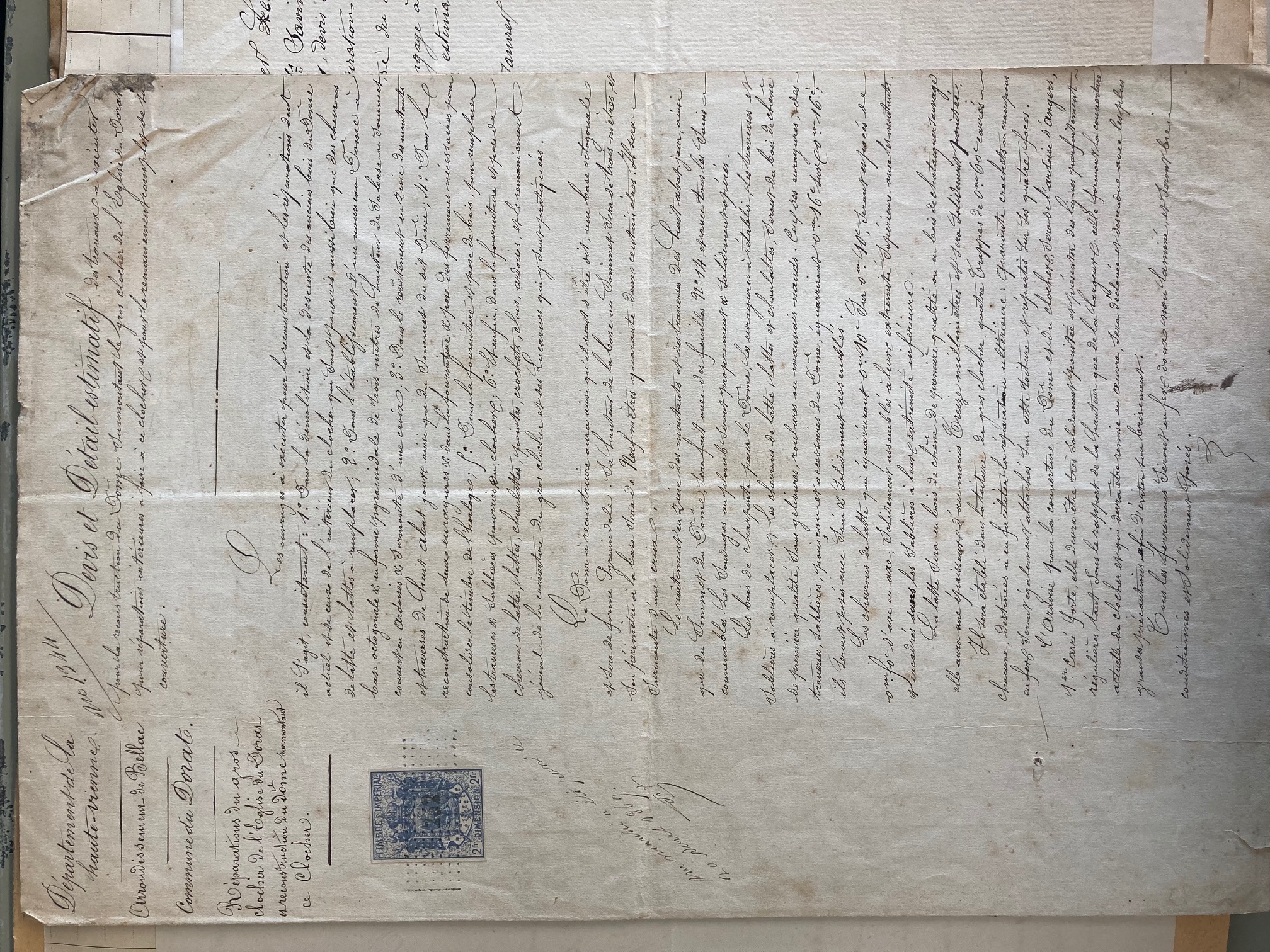 ADHV – 2O1027
INVENTAIRE DES BIENS DE LA COLLEGIALE DU DORAT EN 1906
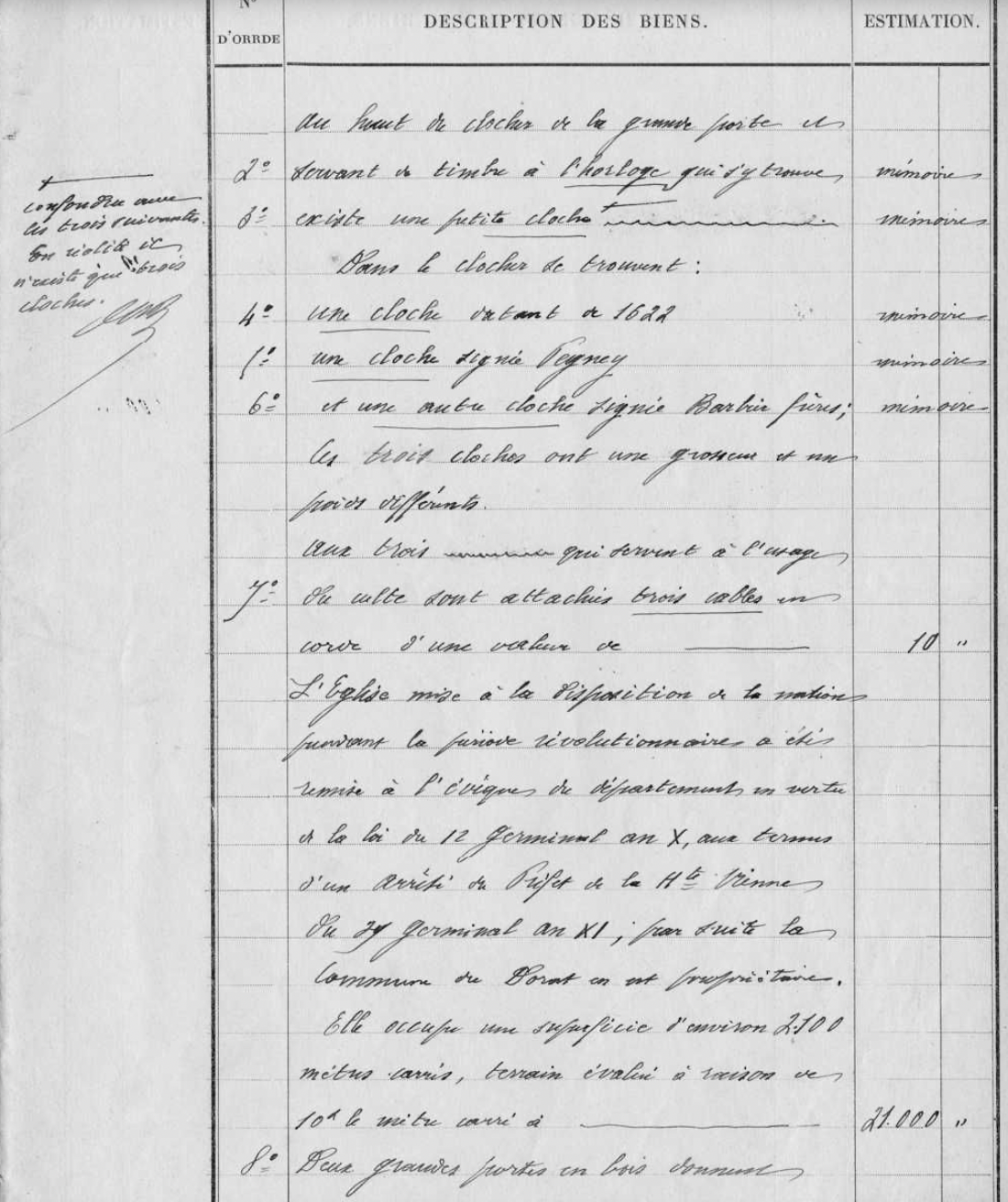 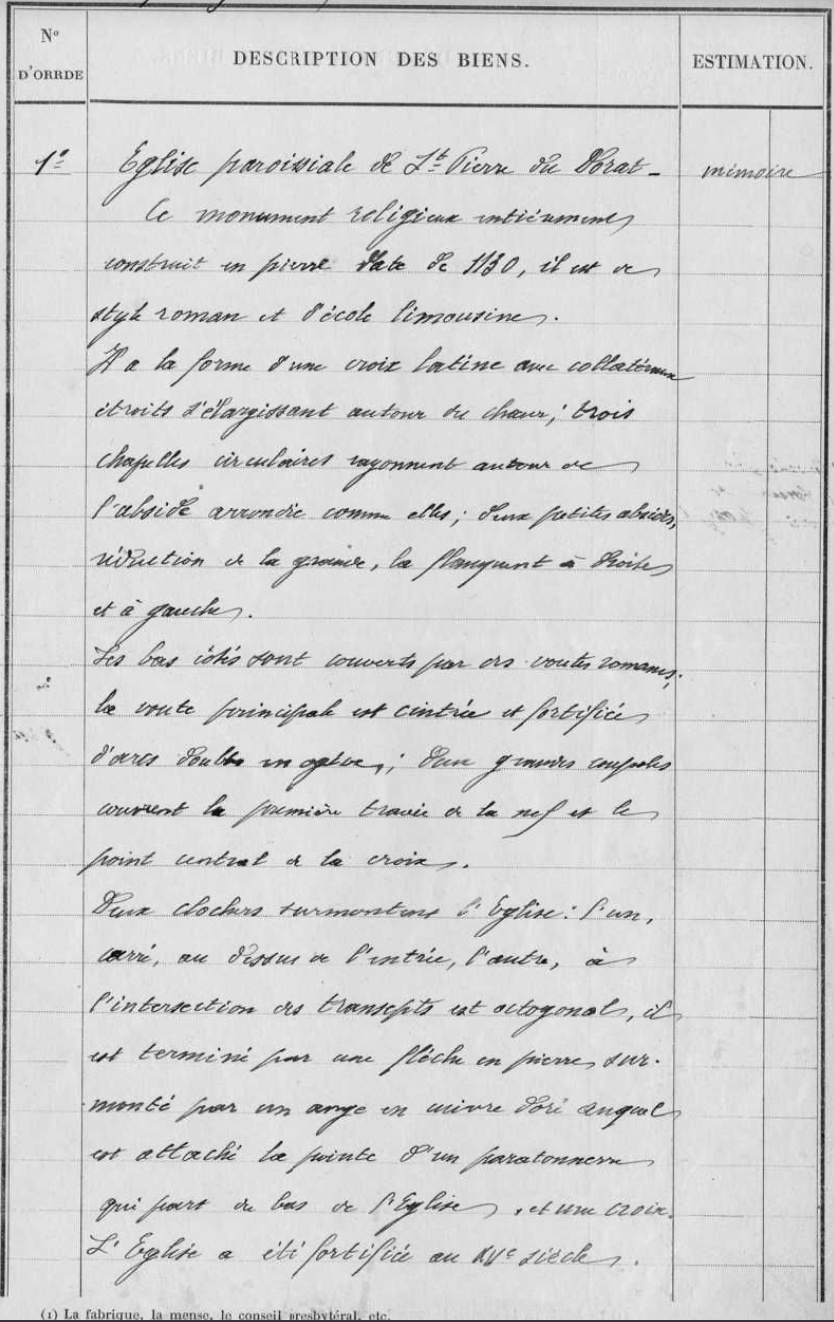 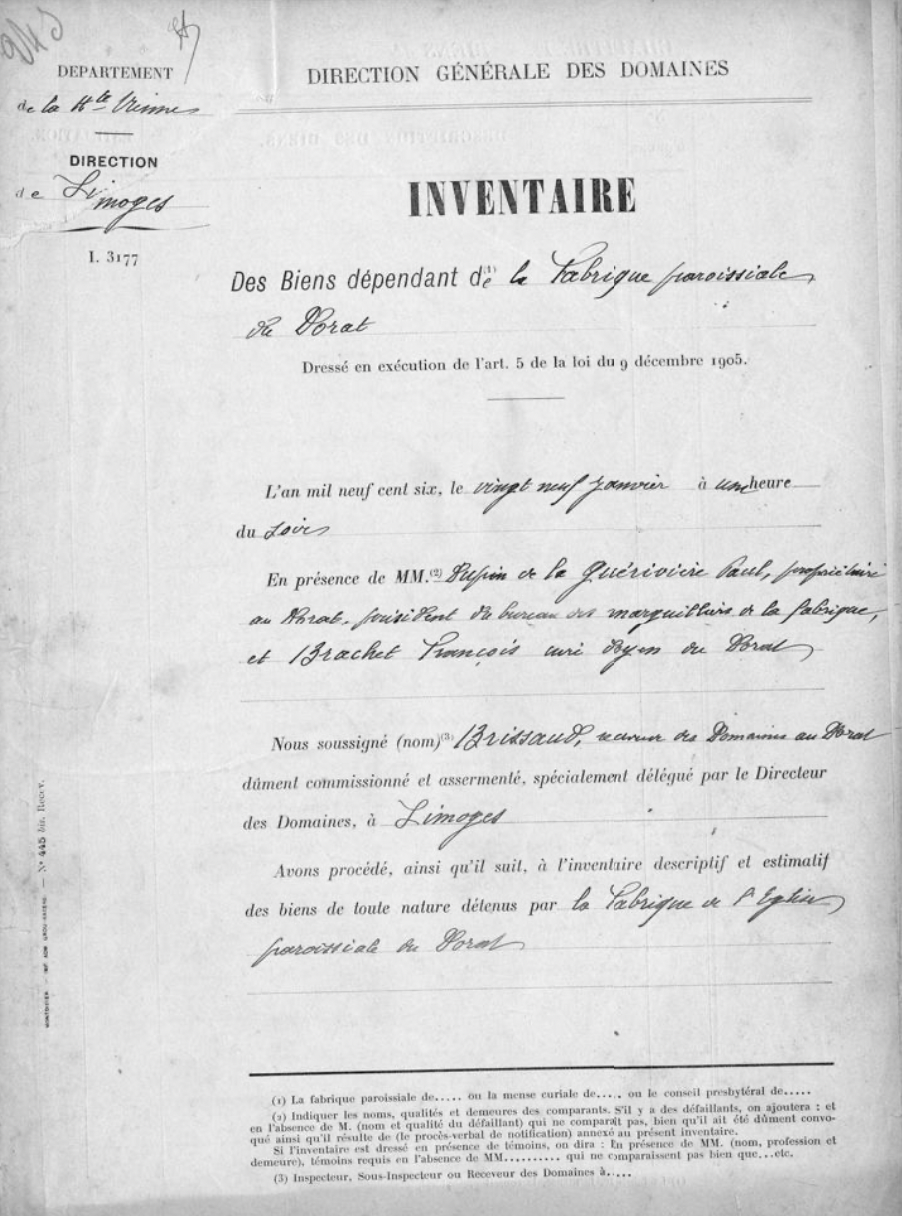 ADHV – 8V22 - 1906
COLLEGIALE DU DORAT
EST
Chapelle St Joseph
Chapelle St Théobald
Chapelle St Israël
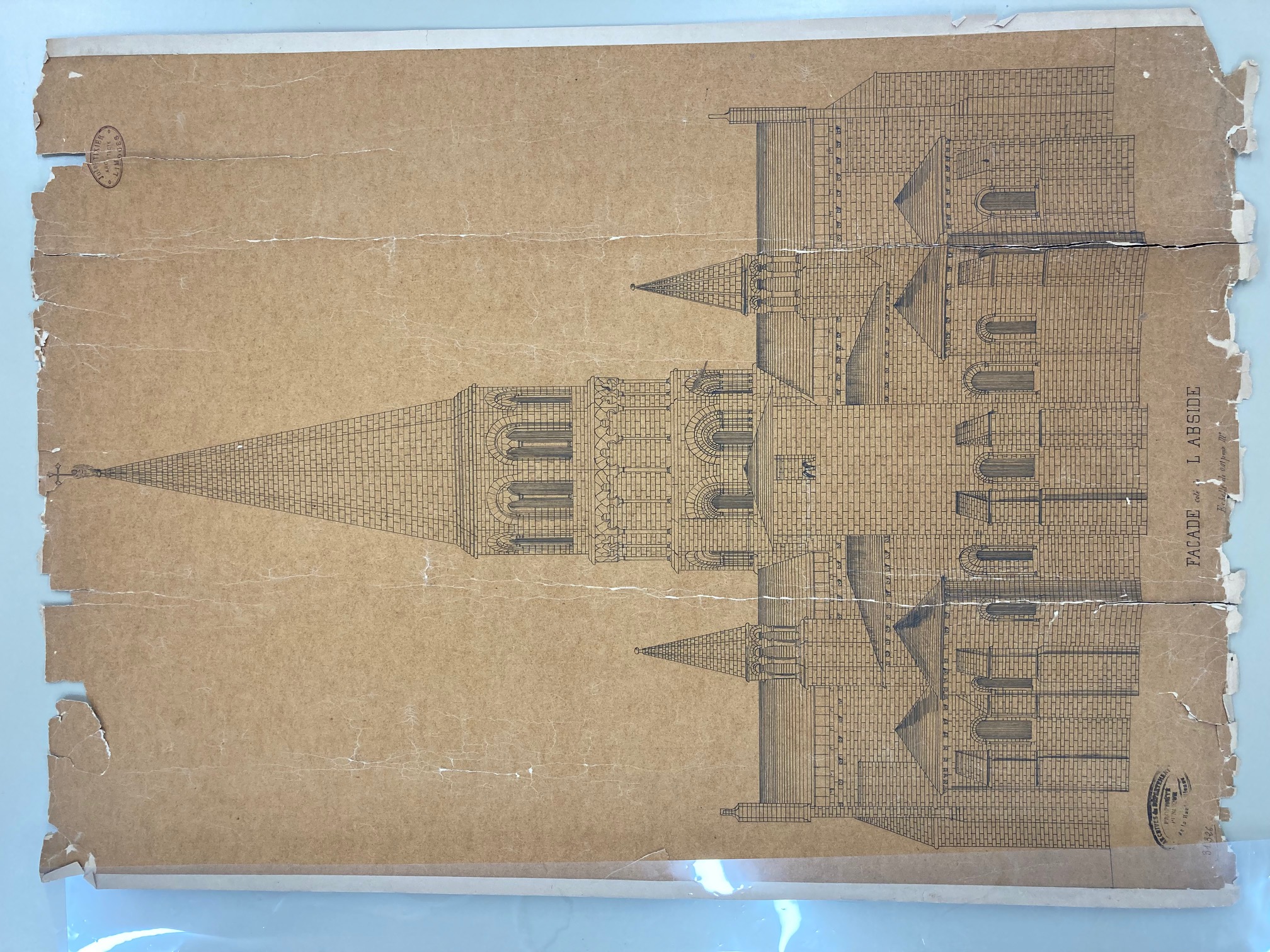 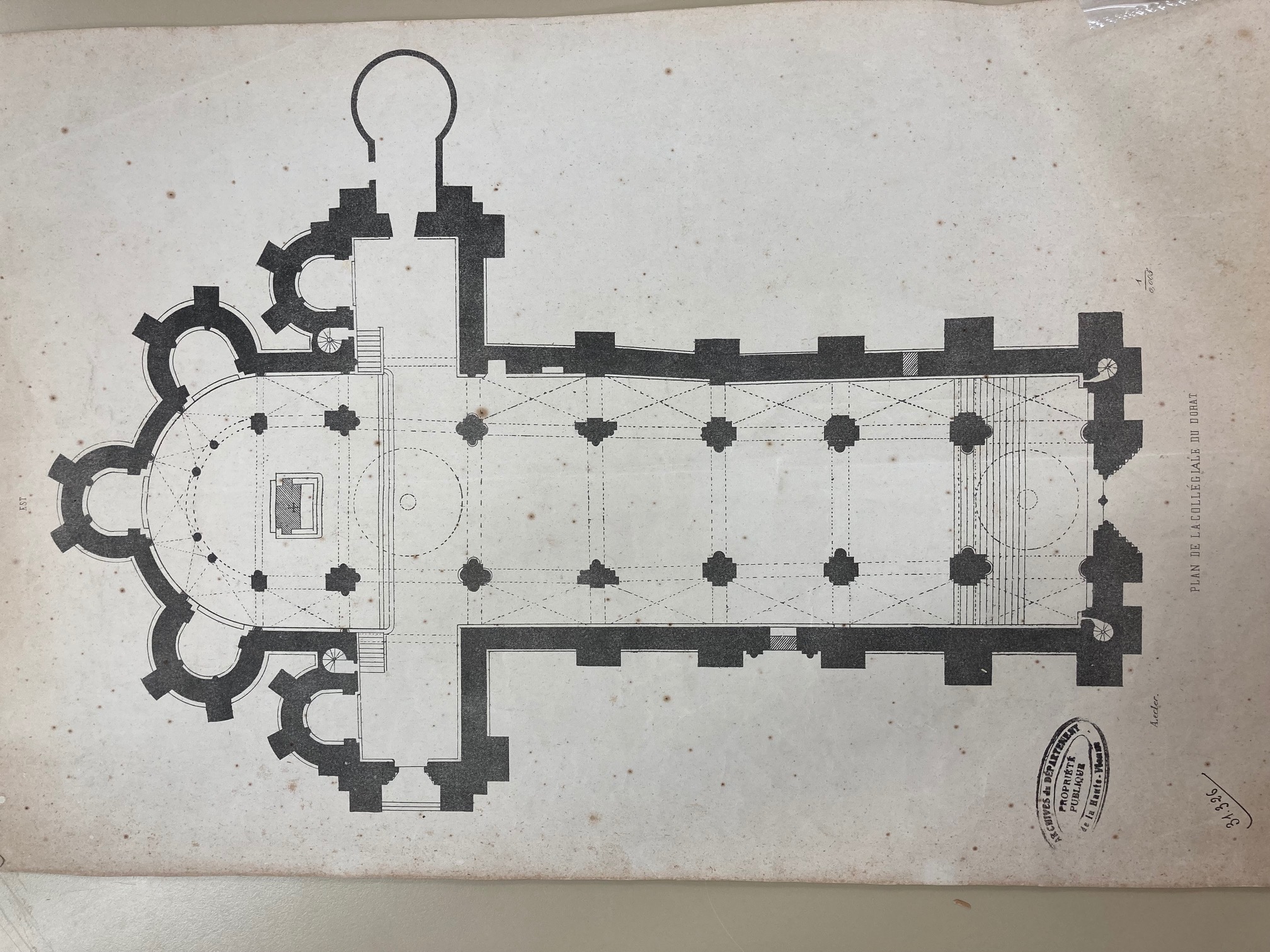 Baptistère
Chapelle des Saints
NORD
Portail St Jean
Chœur des 
chanoines
ADHV – 8F119
COUPE LONGITUDINALE COLLEGIALE DU DORAT
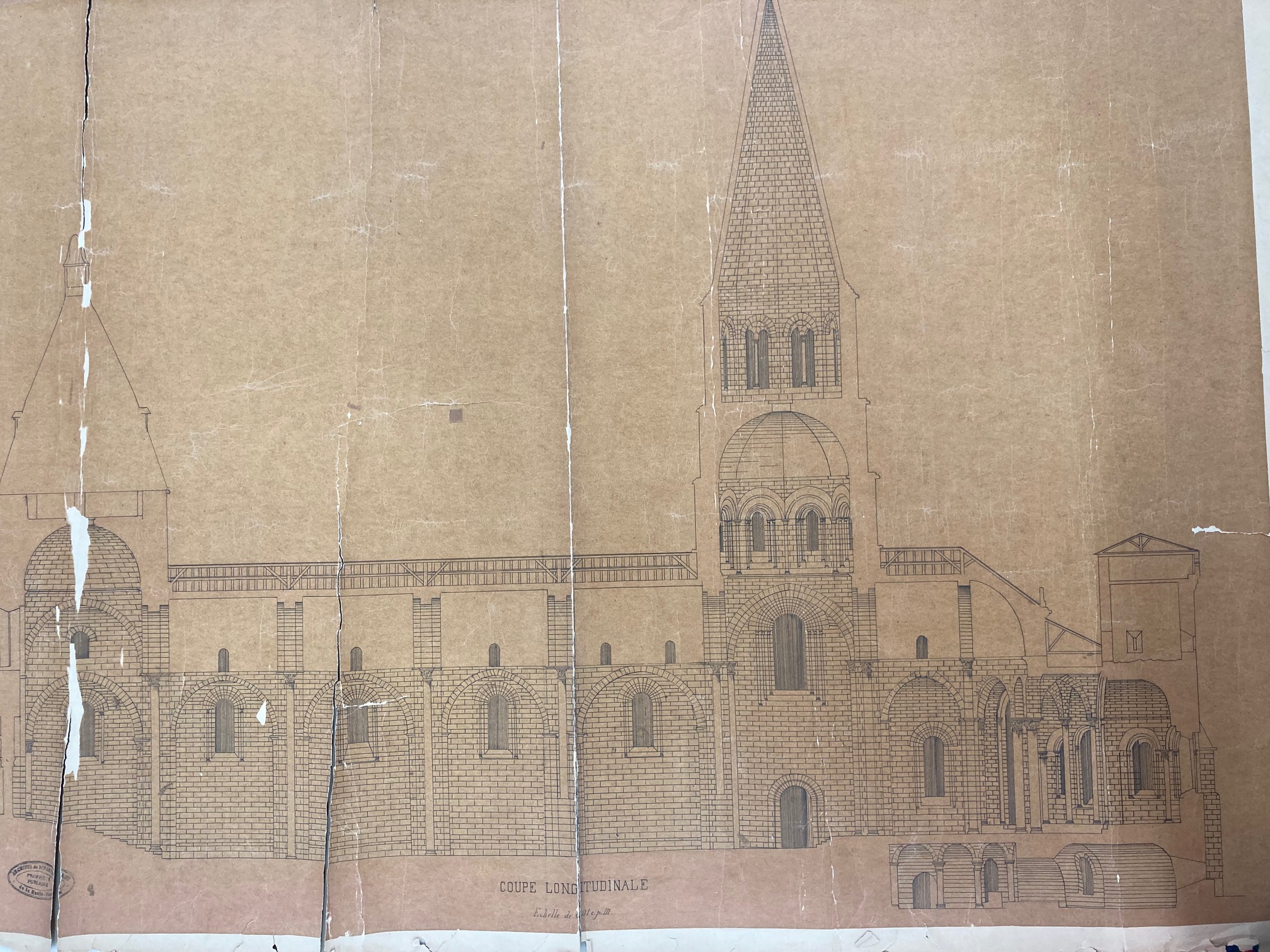 Tour de défense 
du XV° siècle
Crypte
ADHV – 8F119
L’ANGE DORE de la tour-lanterne octogonale
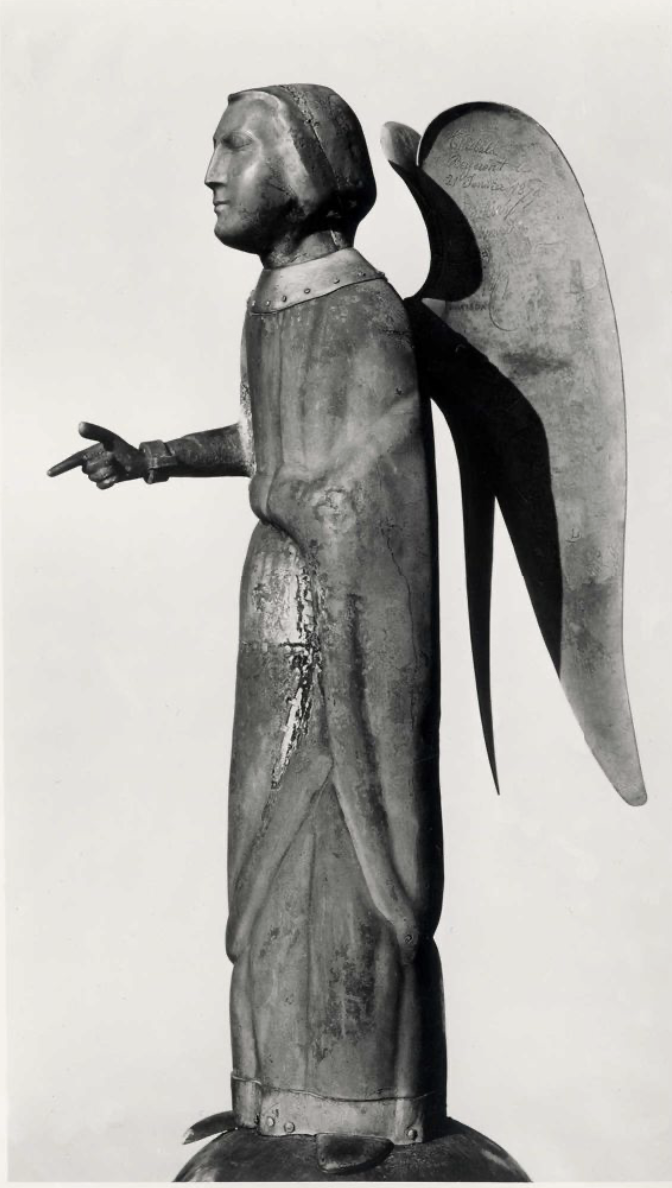 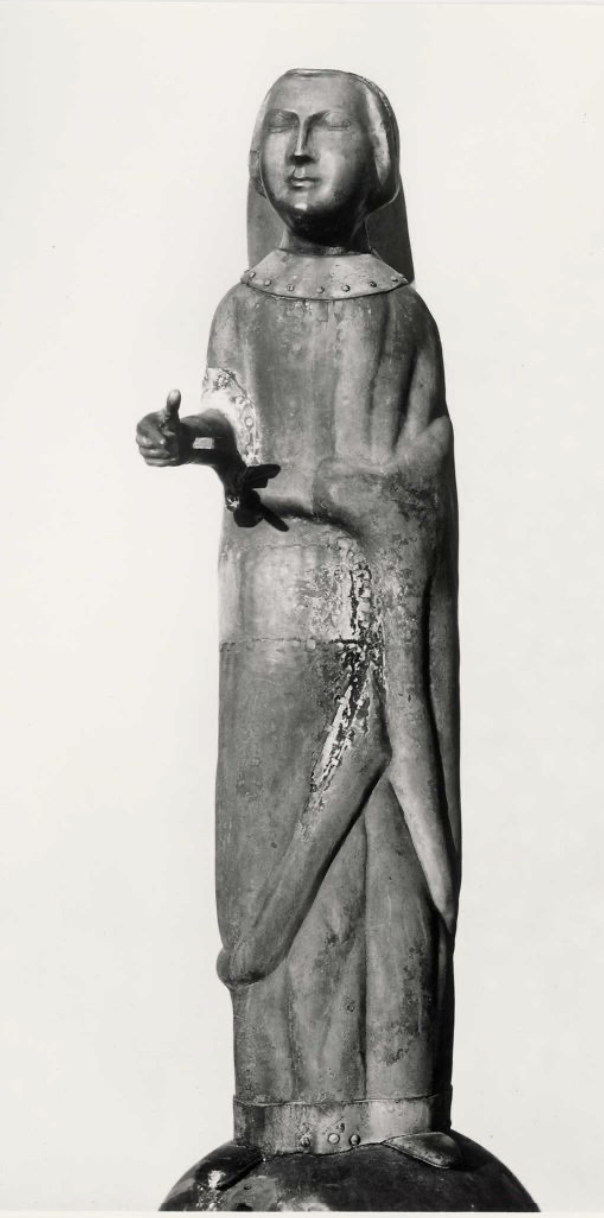 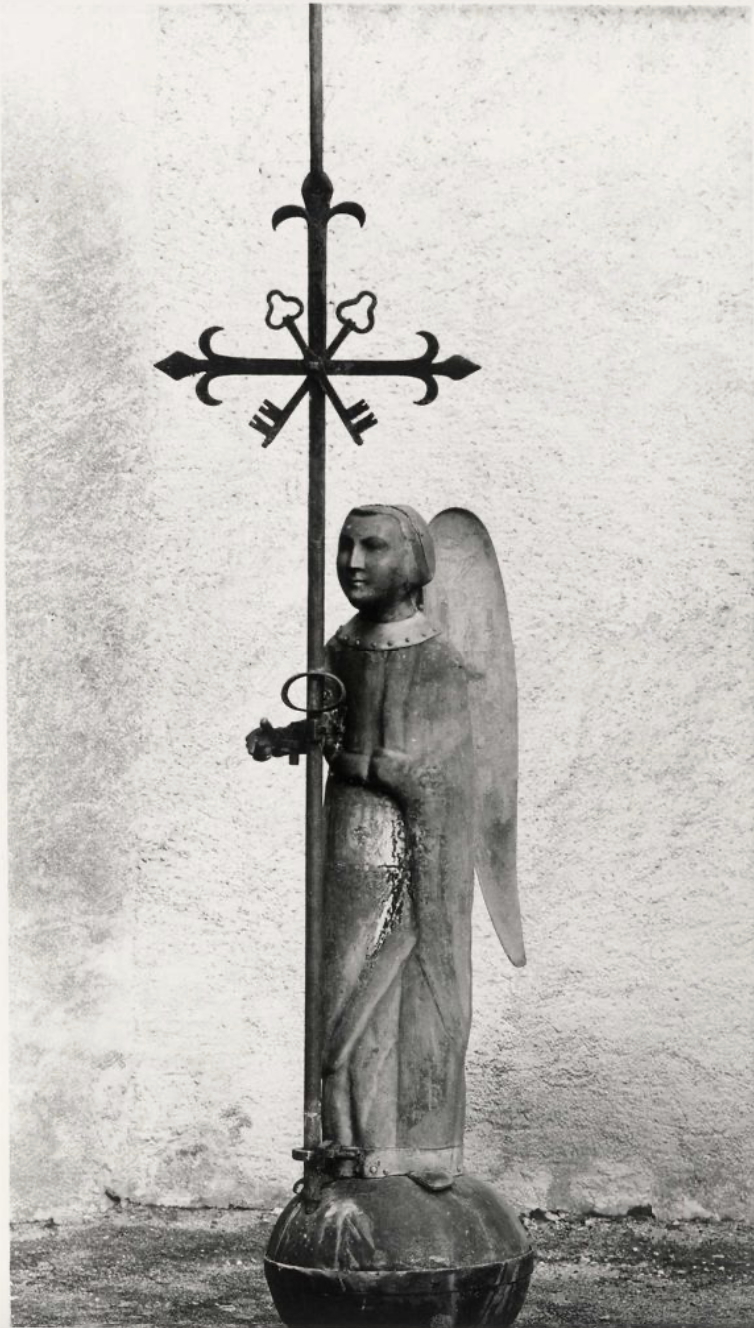 ADHV : 2 Fi 235, 237, 238
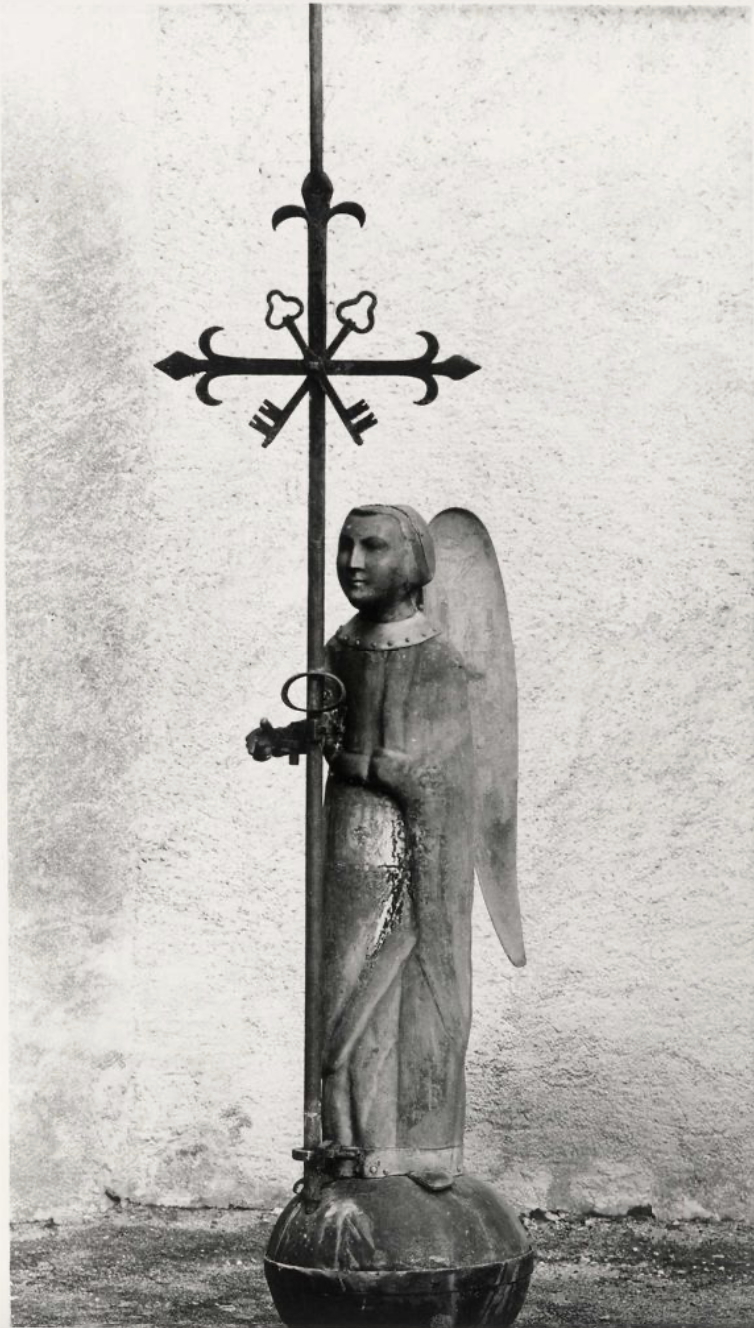 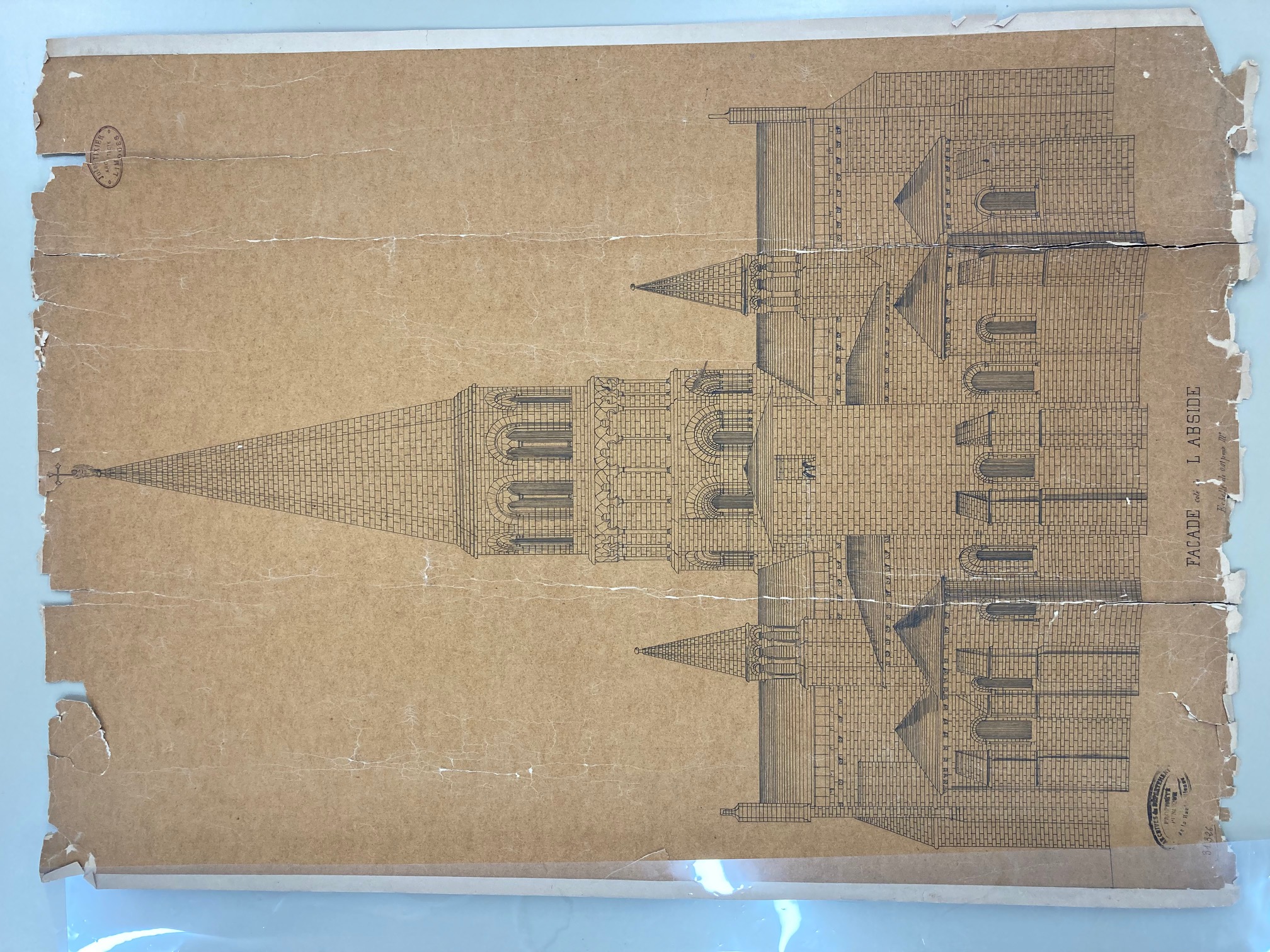 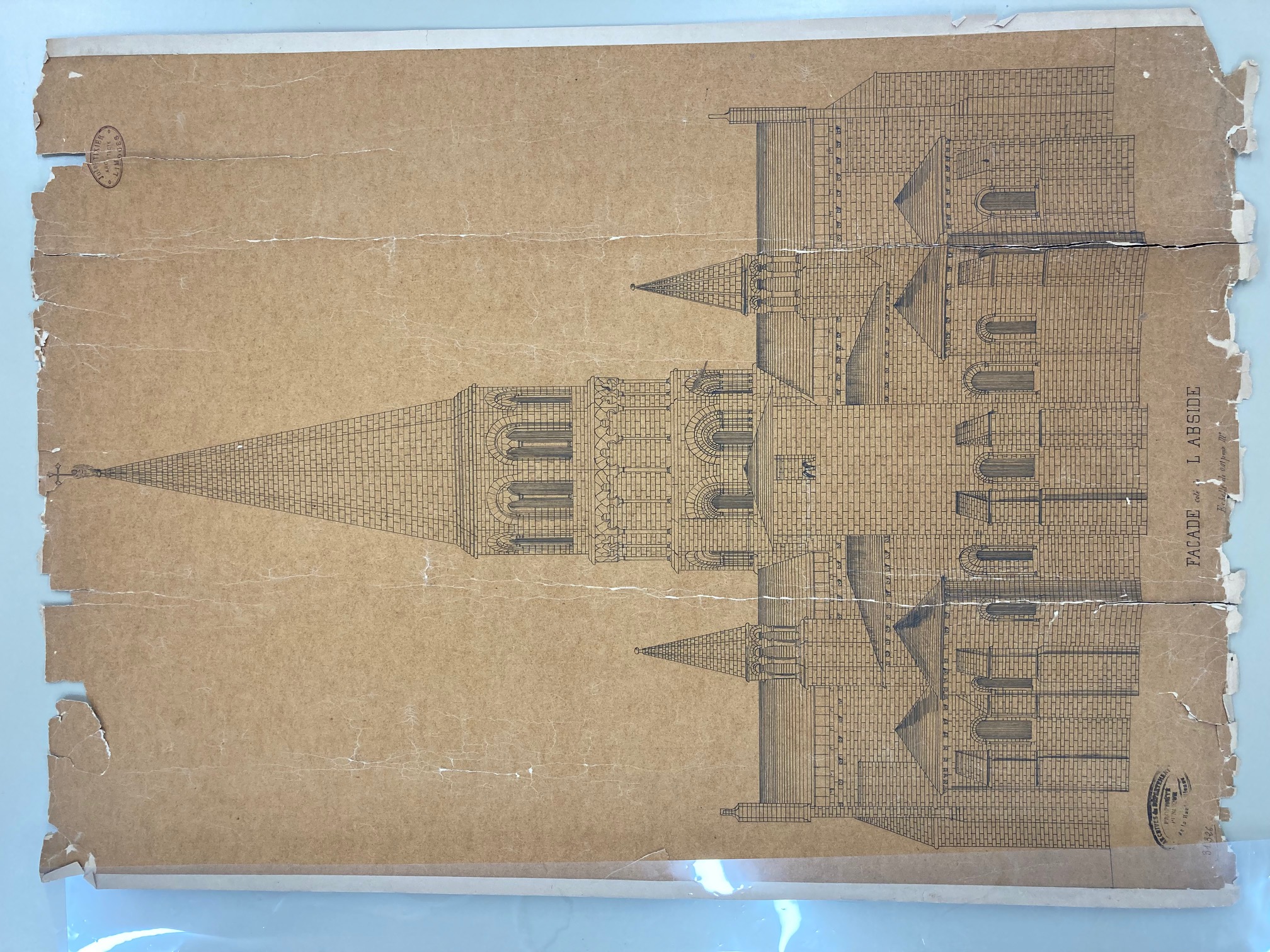 ADHV : 8F119, 2 Fi 238
CARTE POSTALE DE LA COLLEGIALE DU DORAT
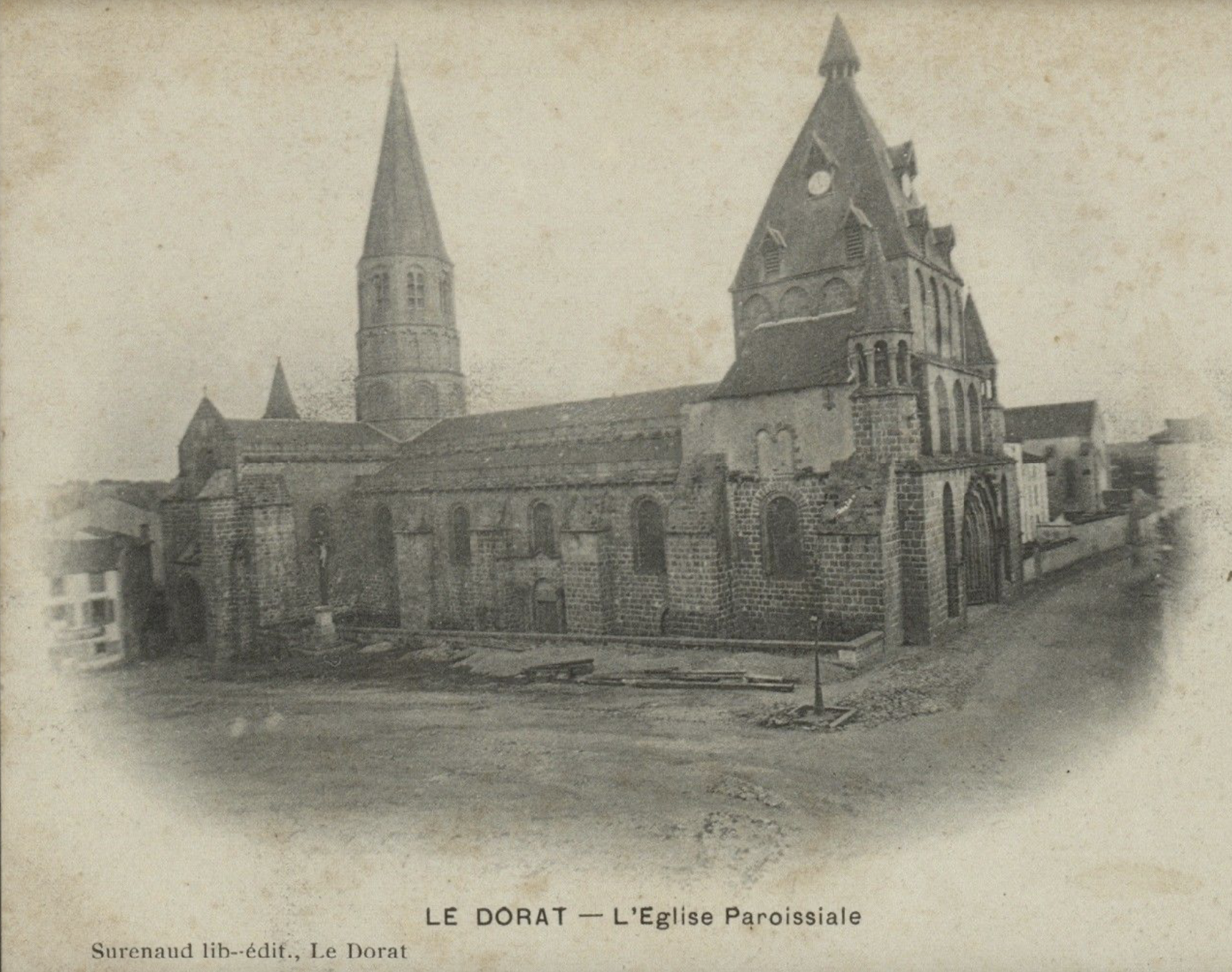 LA COLLEGIALE APRES 1914
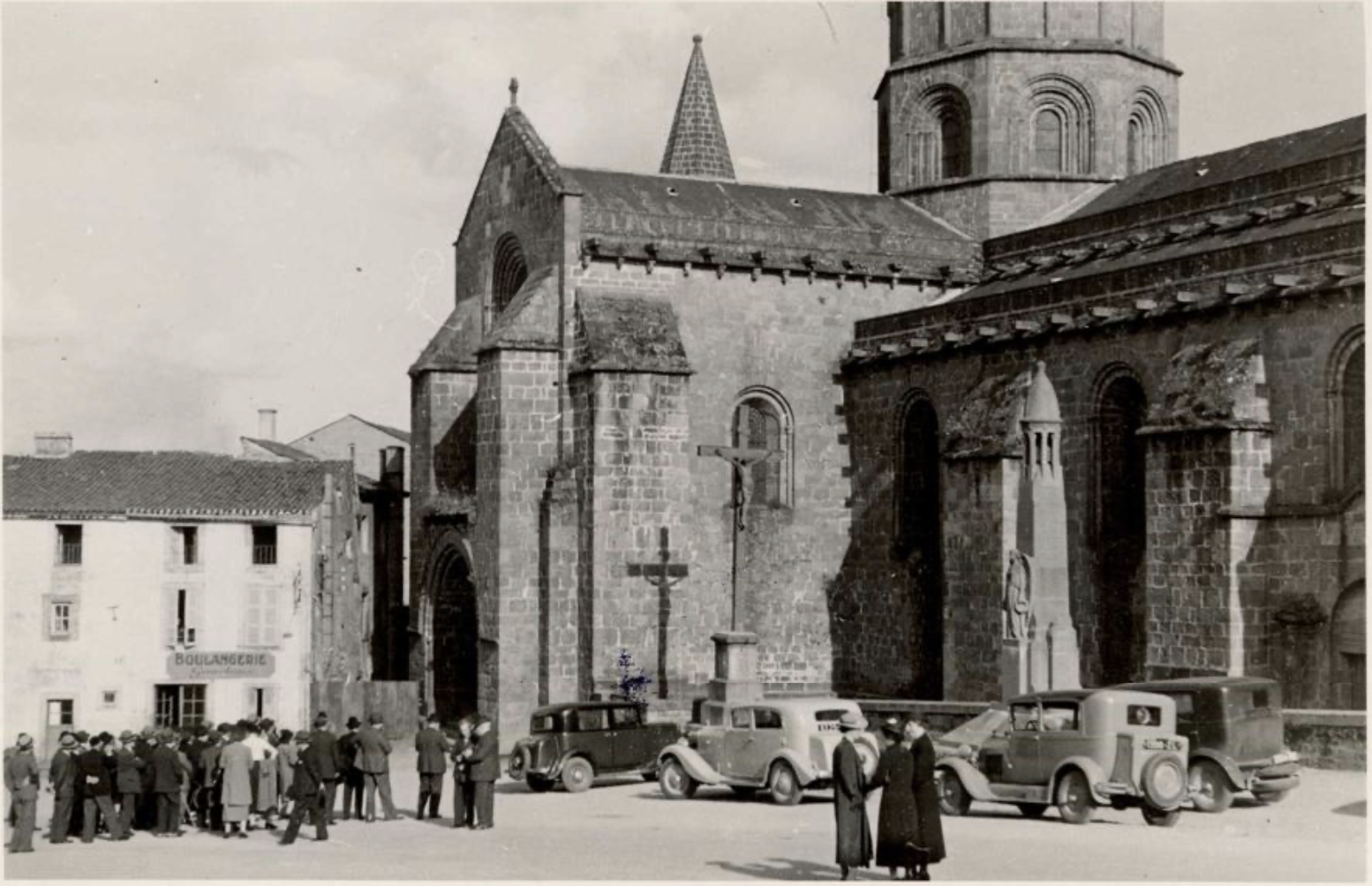 ADHV : 15Fi 23
LE MONUMENT AUX MORTS DU DORAT
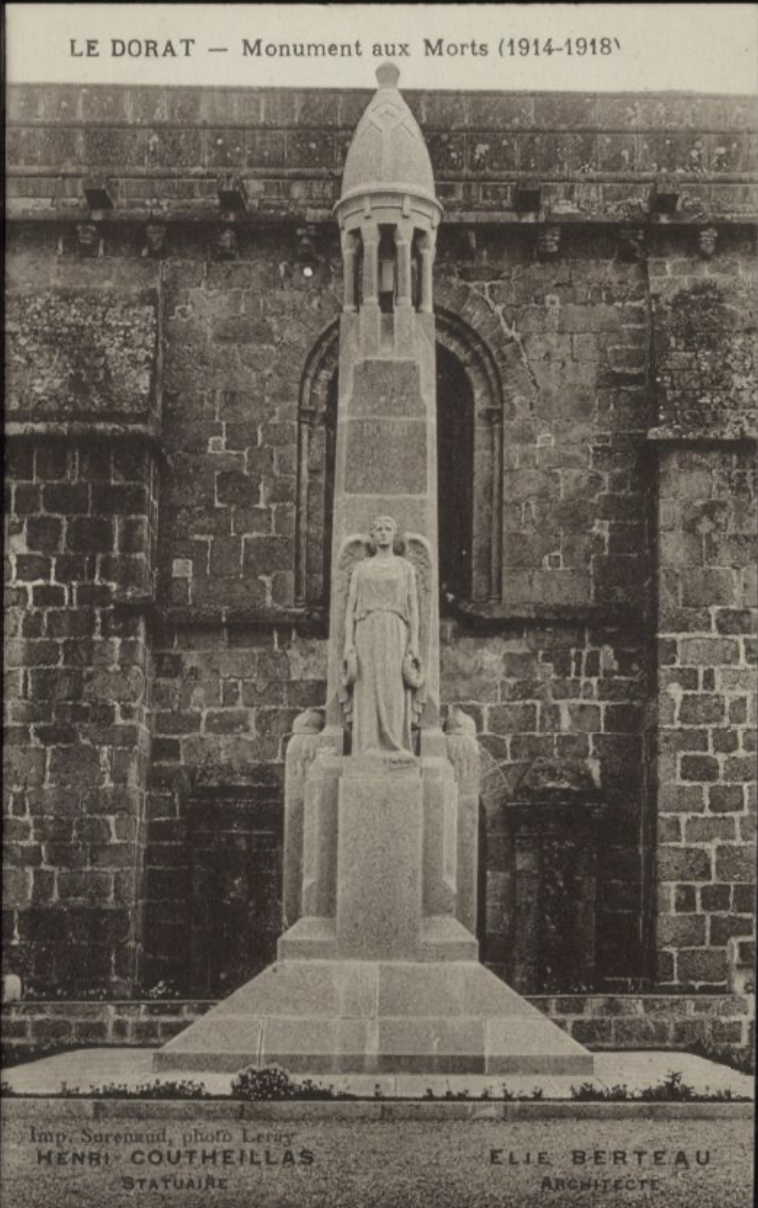 ADHV – 46Fi 5448
LE PORTAIL DU DORAT
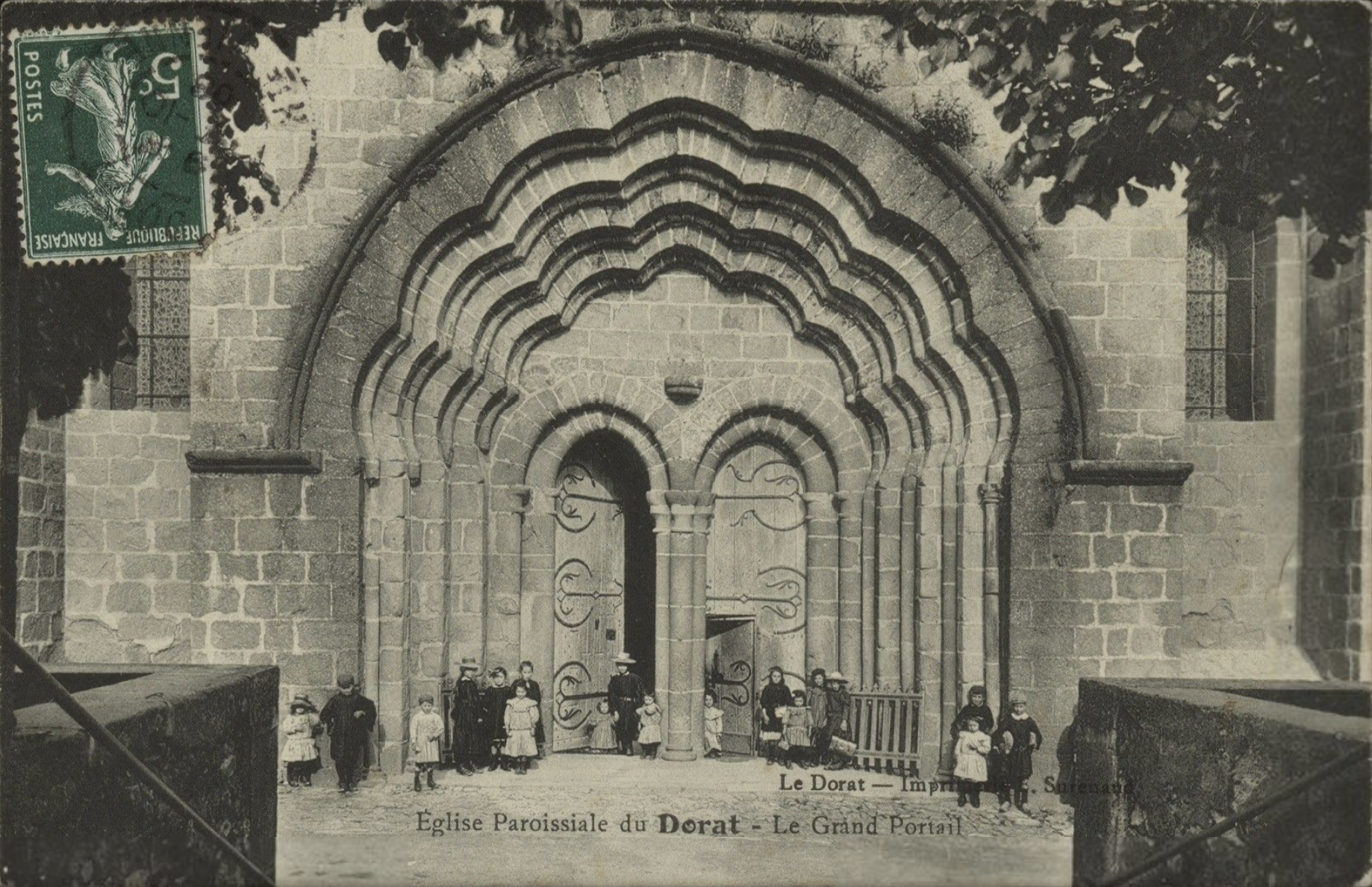 ADHV : 46 Fi 5286
L’ORGUE DU DORAT
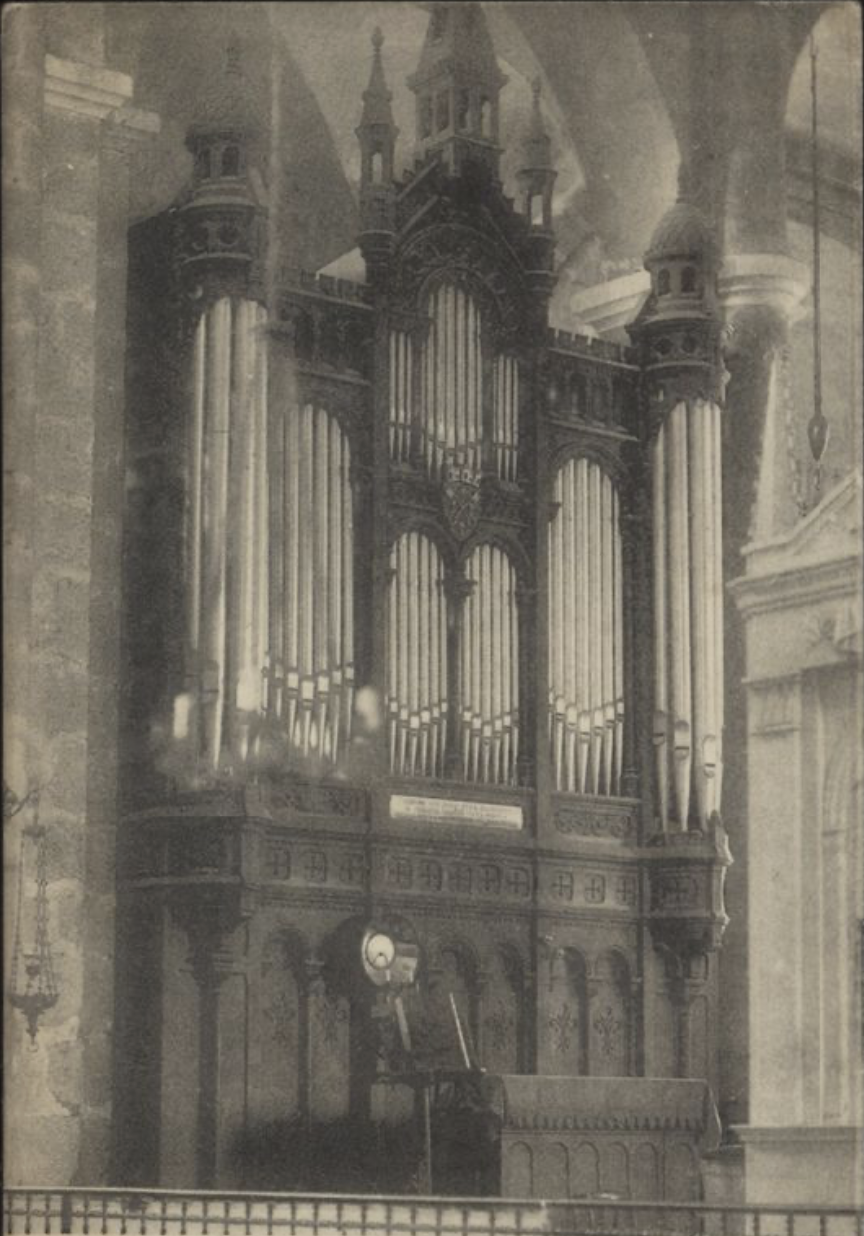 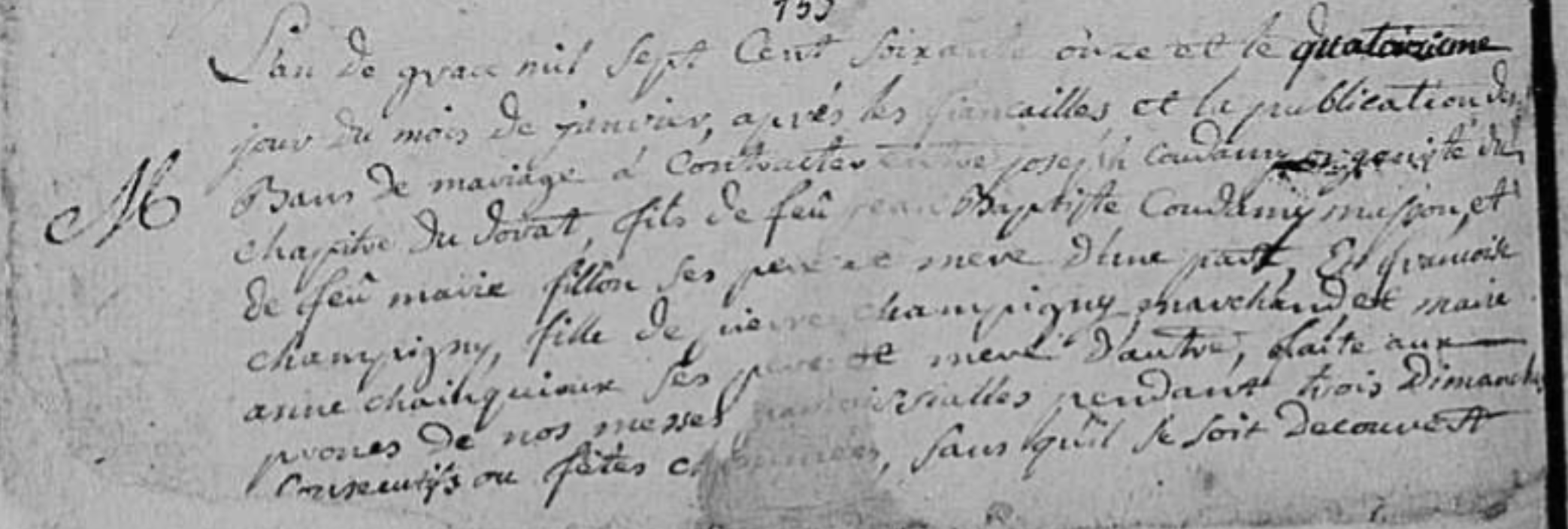 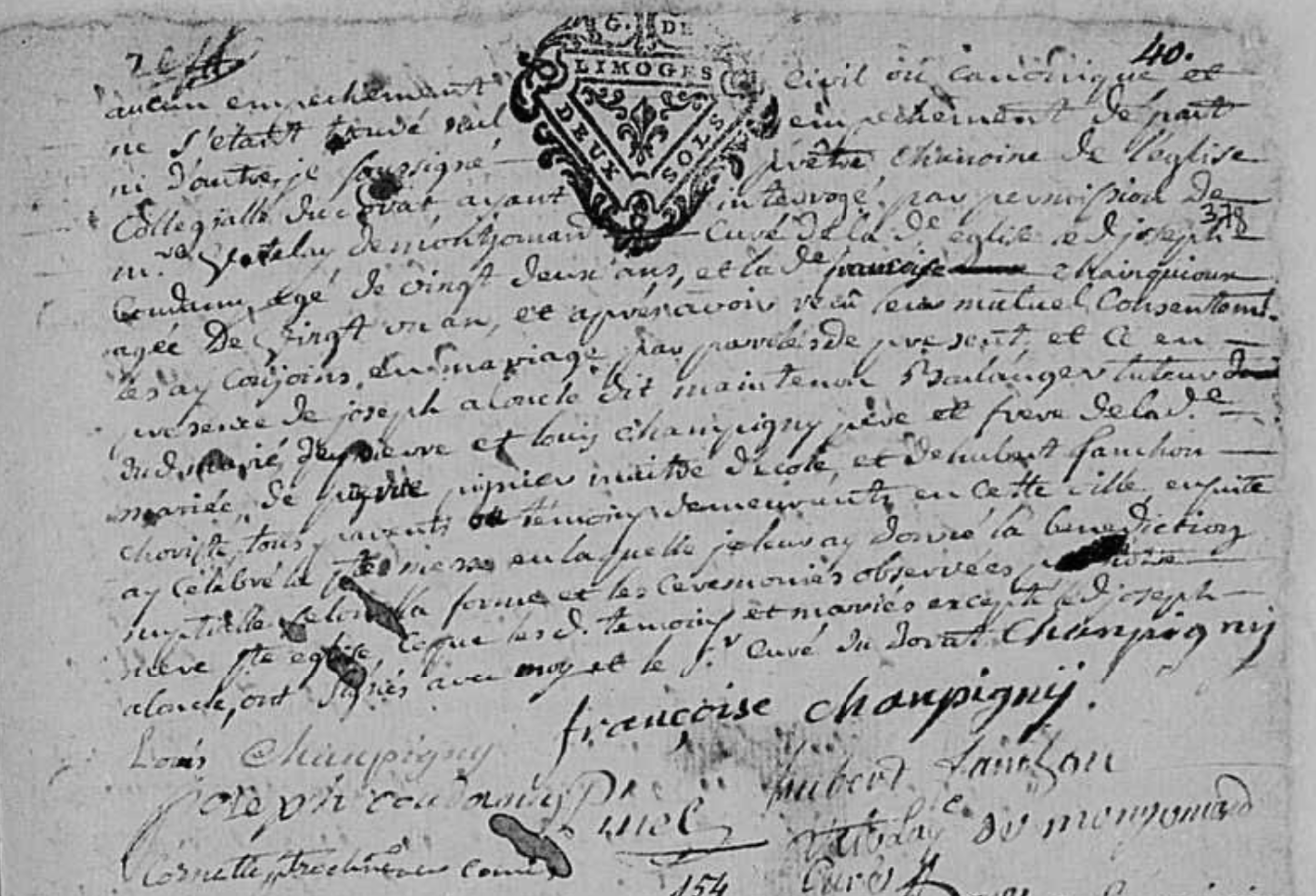 ADHV : GG19 (1769-1771) – Etat civil baptêmes et mariages de la paroisse du Dorat, acte n°153, le 14 janvier 1771
46Fi 5417 : orgue de Cavaillé-Coll (1876)
L’INTERIEUR DE L’EGLISE DU DORAT : CUVE BAPTISMALE AUX LIONS
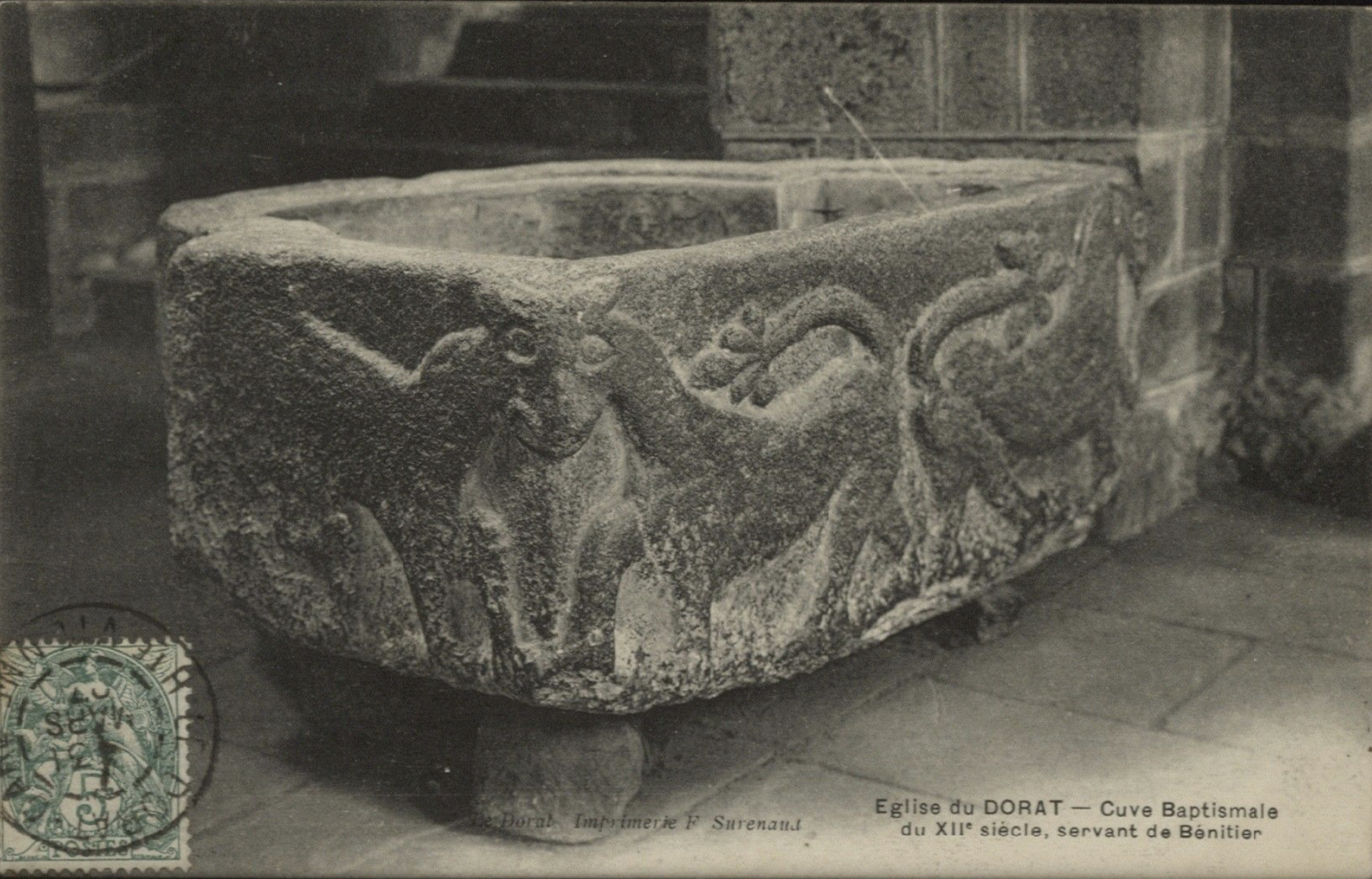 ADHV : 46Fi 5288
LES CHASSES EN BOIS DORE DU DORAT – XVII° siècle
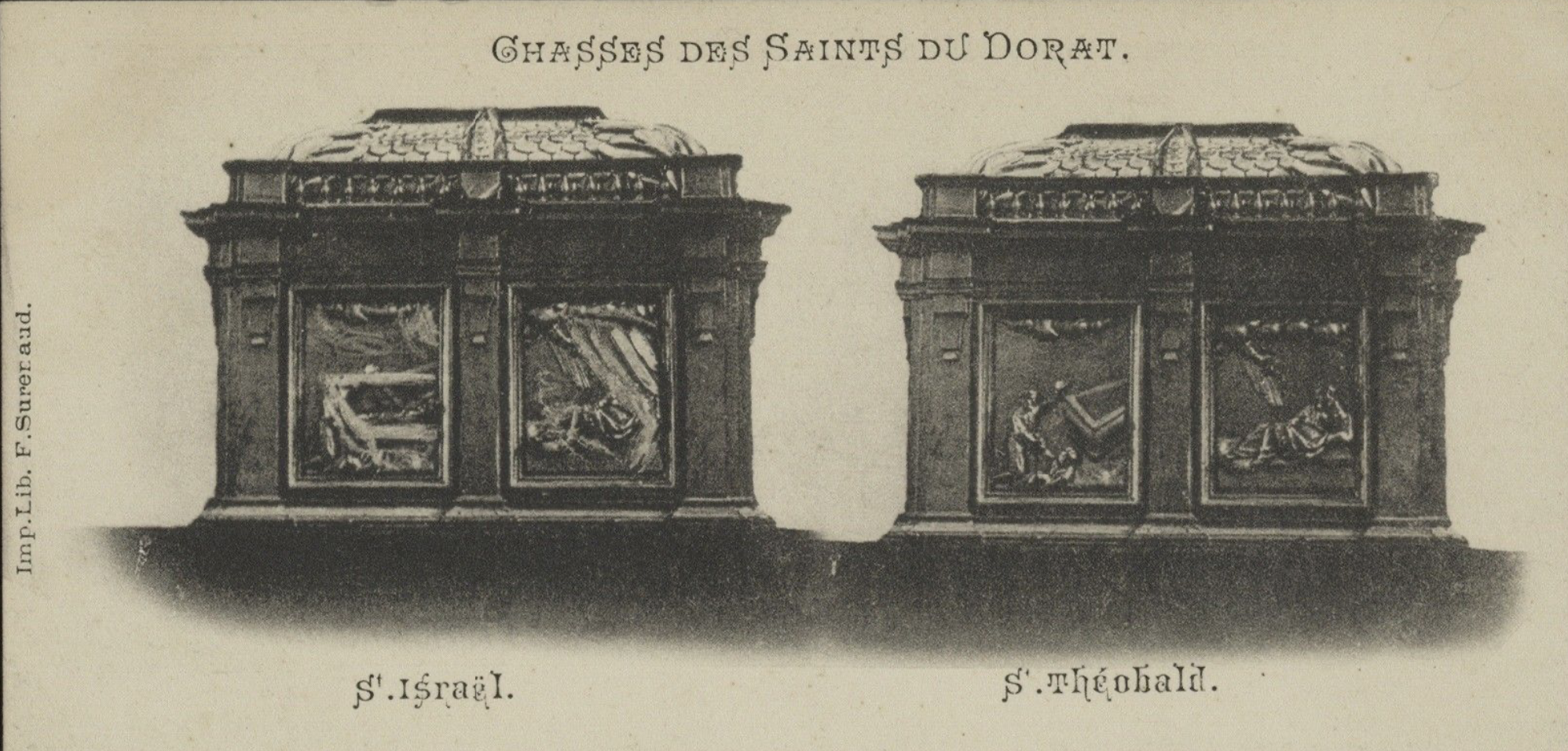 ADHV : 46 Fi 5287